RoSÉ
A Hardware-Software Co-Simulation Infrastructure 
Enabling Pre-Silicon Full-Stack Robotics SoC Evaluation 









Dima Nikiforov, Kris Shengjun Dong, Chengyi Lux Zhang, Seah Kim,
Borivoje Nikolic, Yakun Sophia Shao
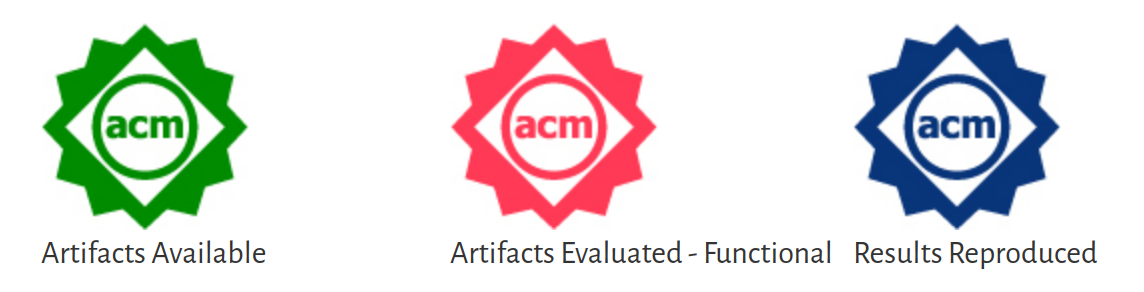 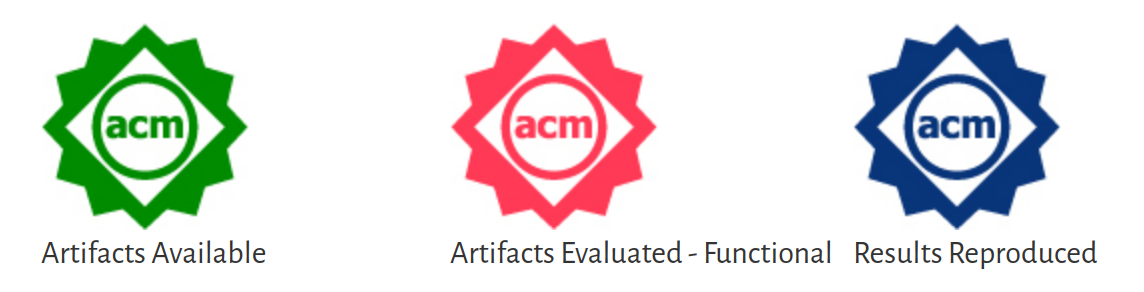 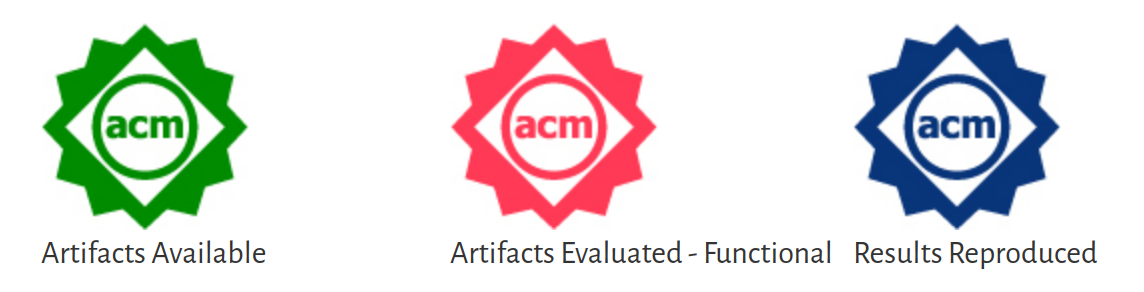 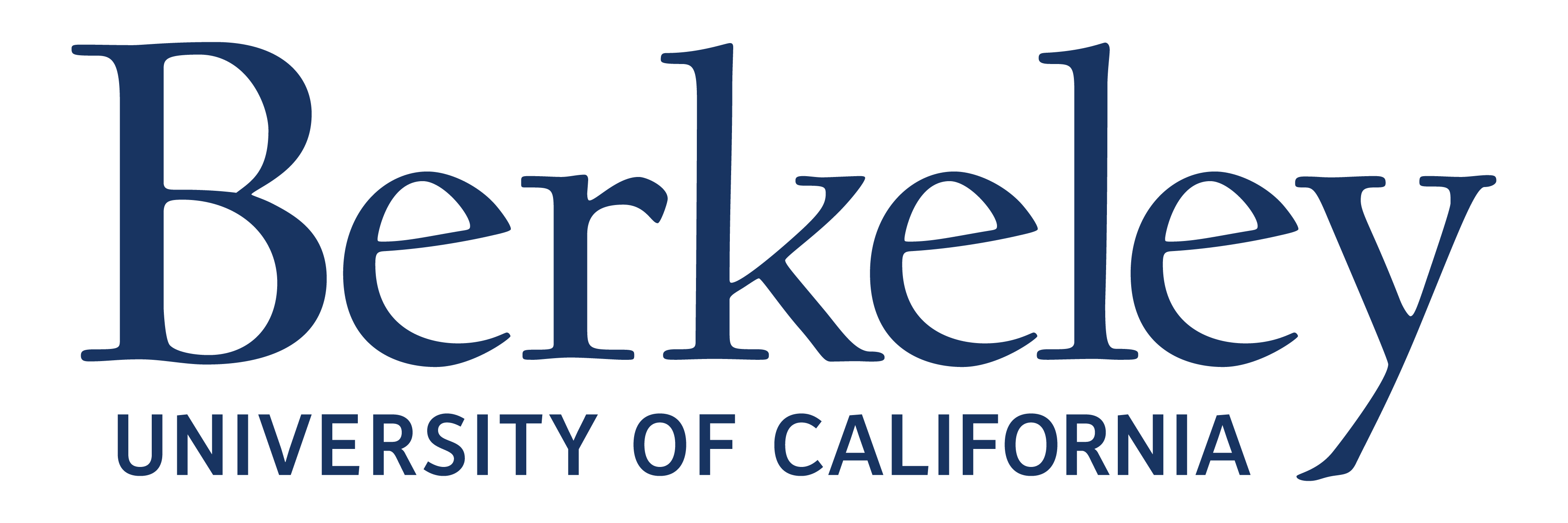 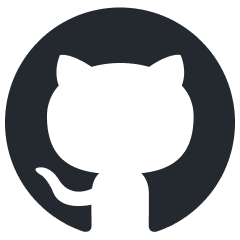 github.com/ucb-bar/RoSE
Why Accelerate Robotics?
!!
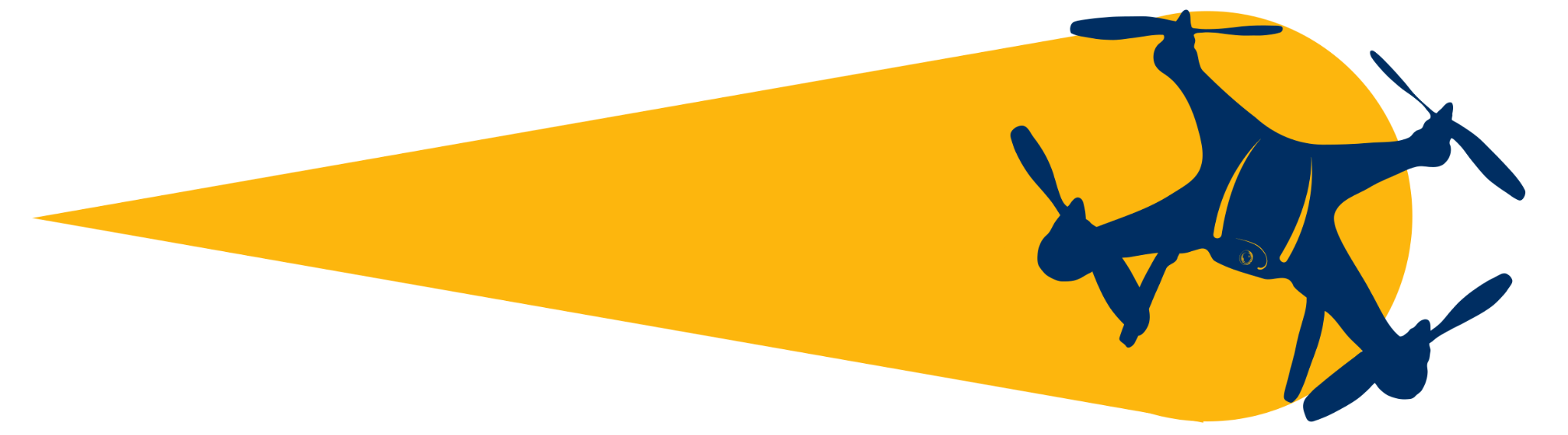 2
Why Accelerate Robotics?
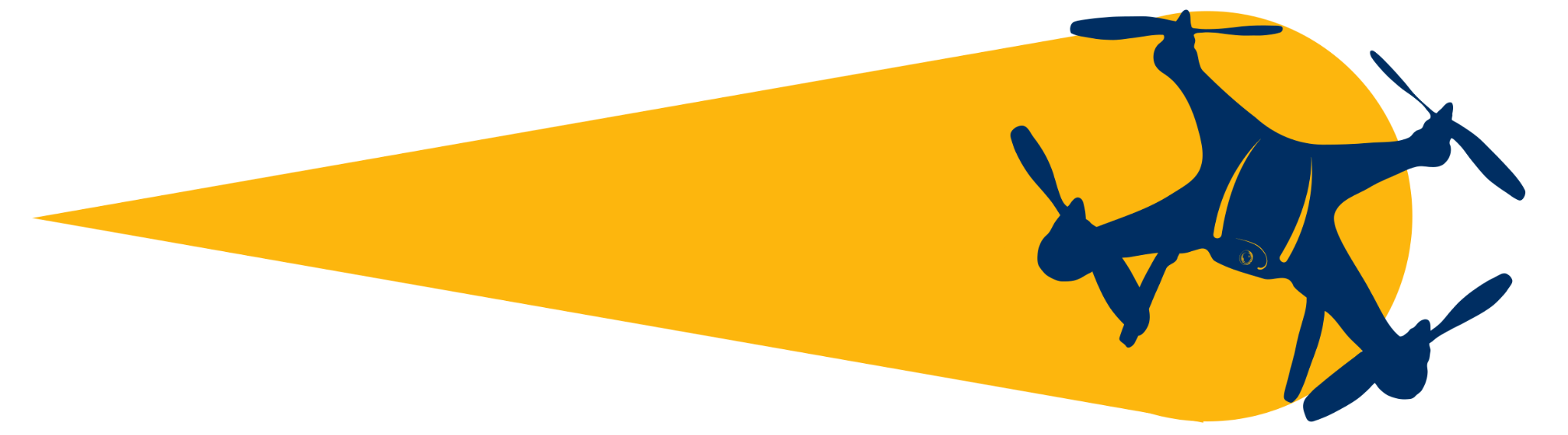 3
Why Accelerate Robotics?
Challenging Constraints
Diverse Architectures
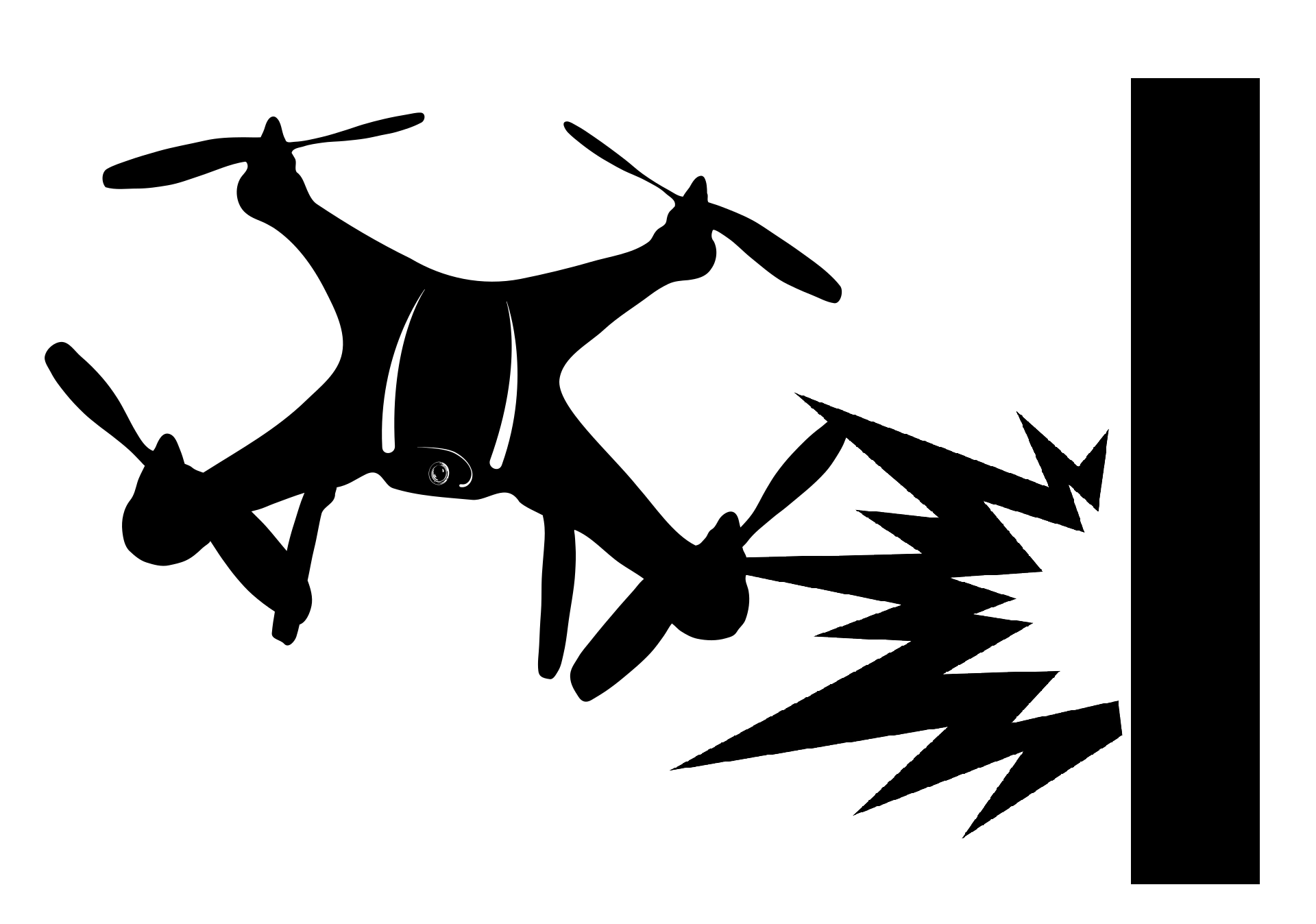 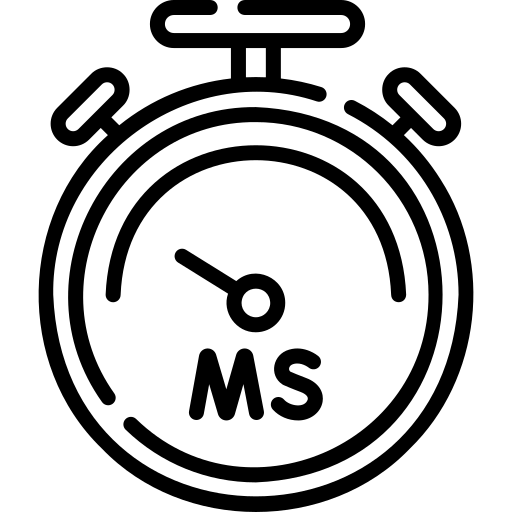 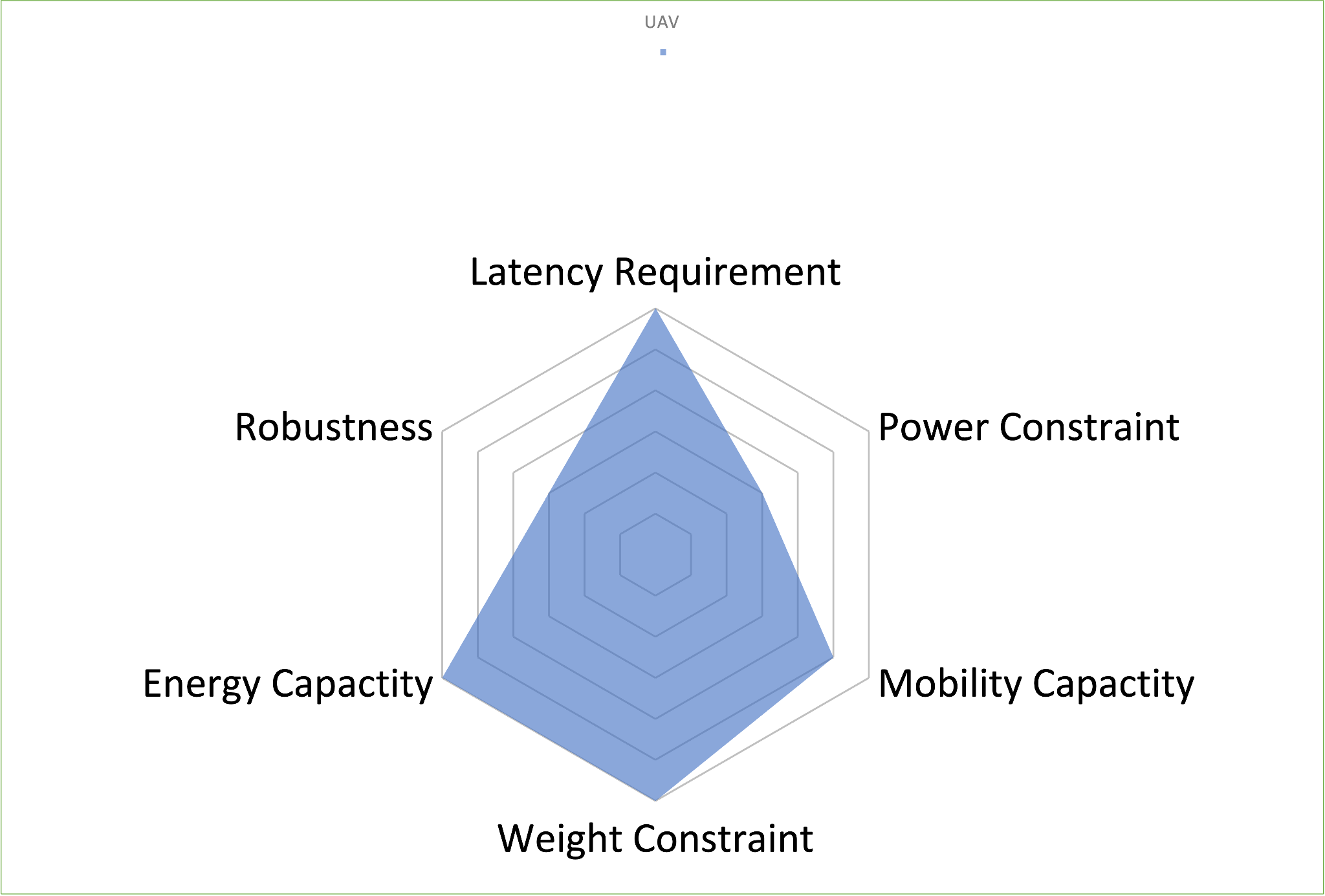 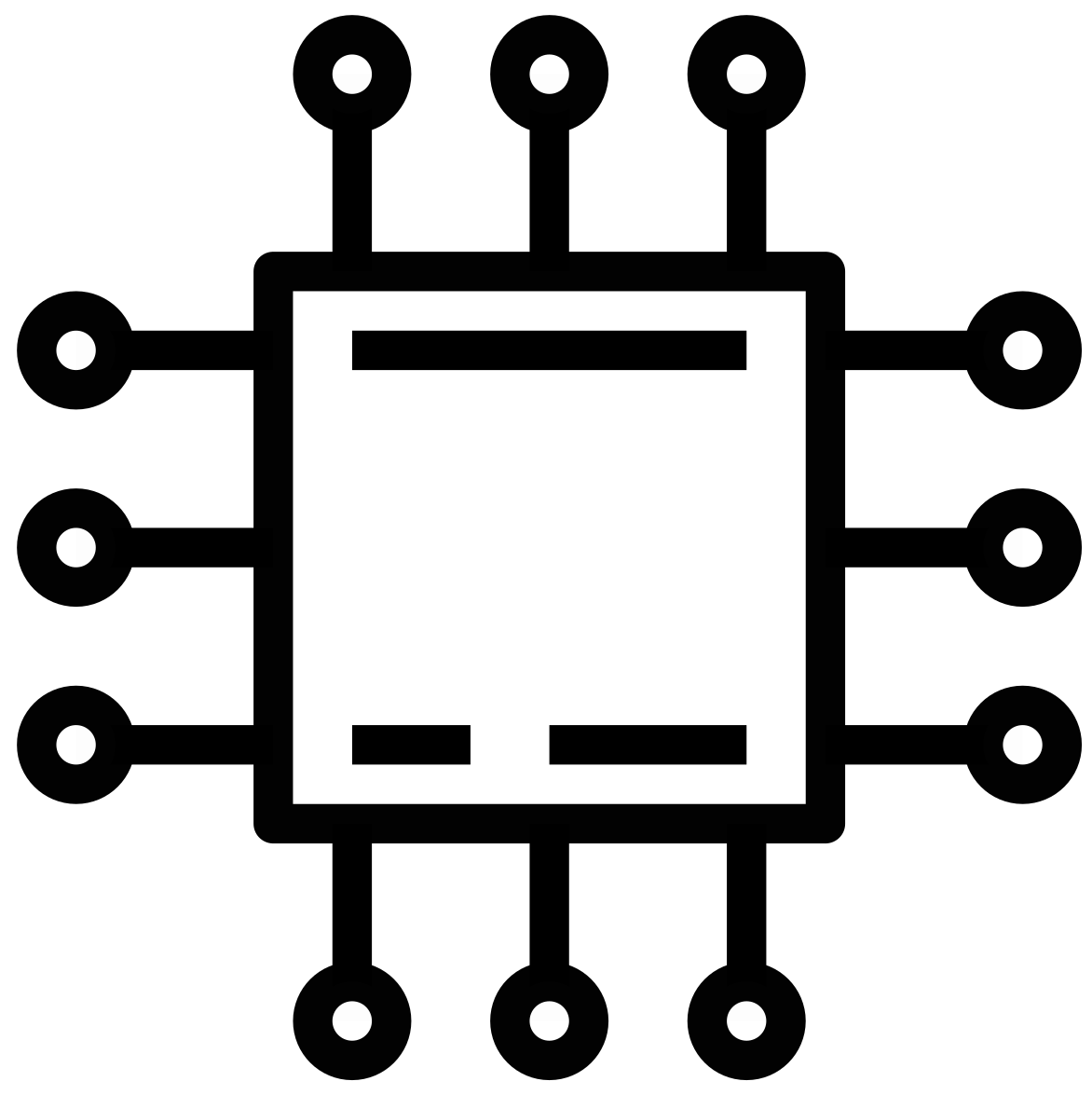 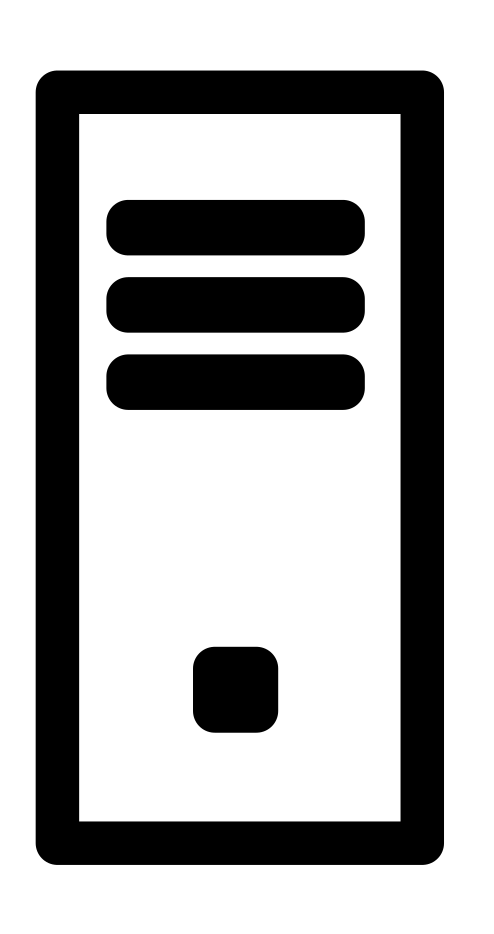 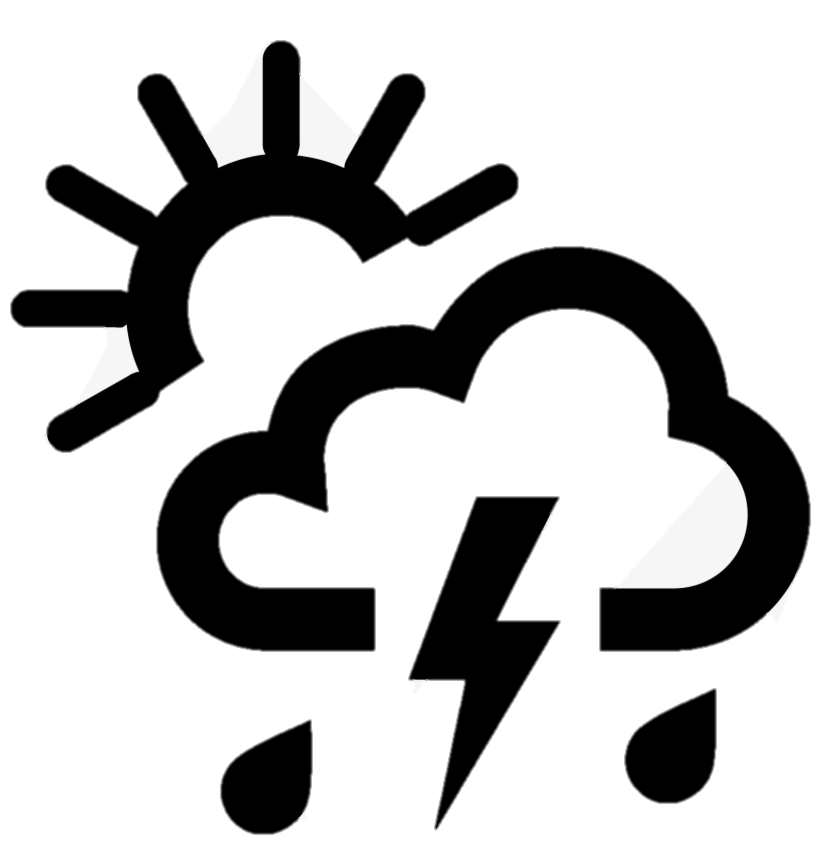 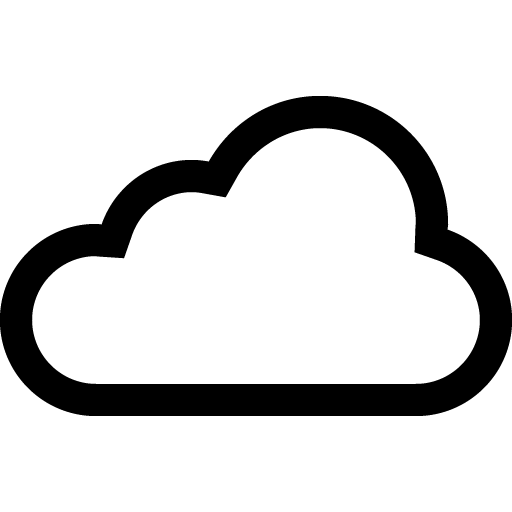 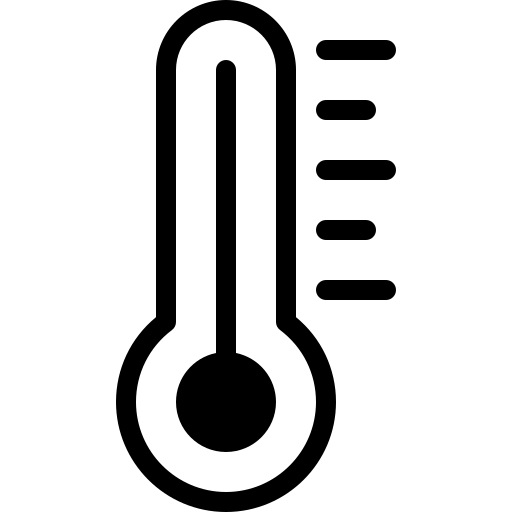 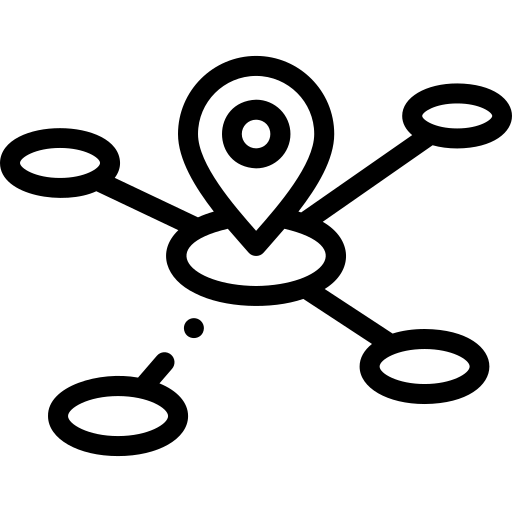 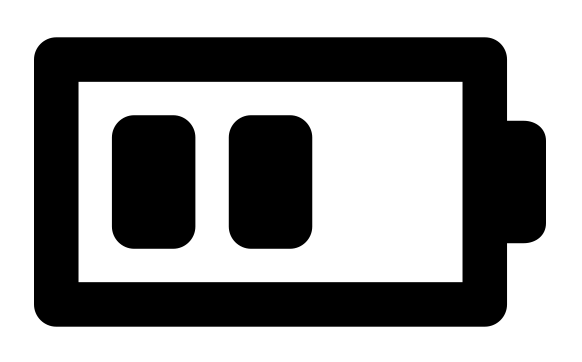 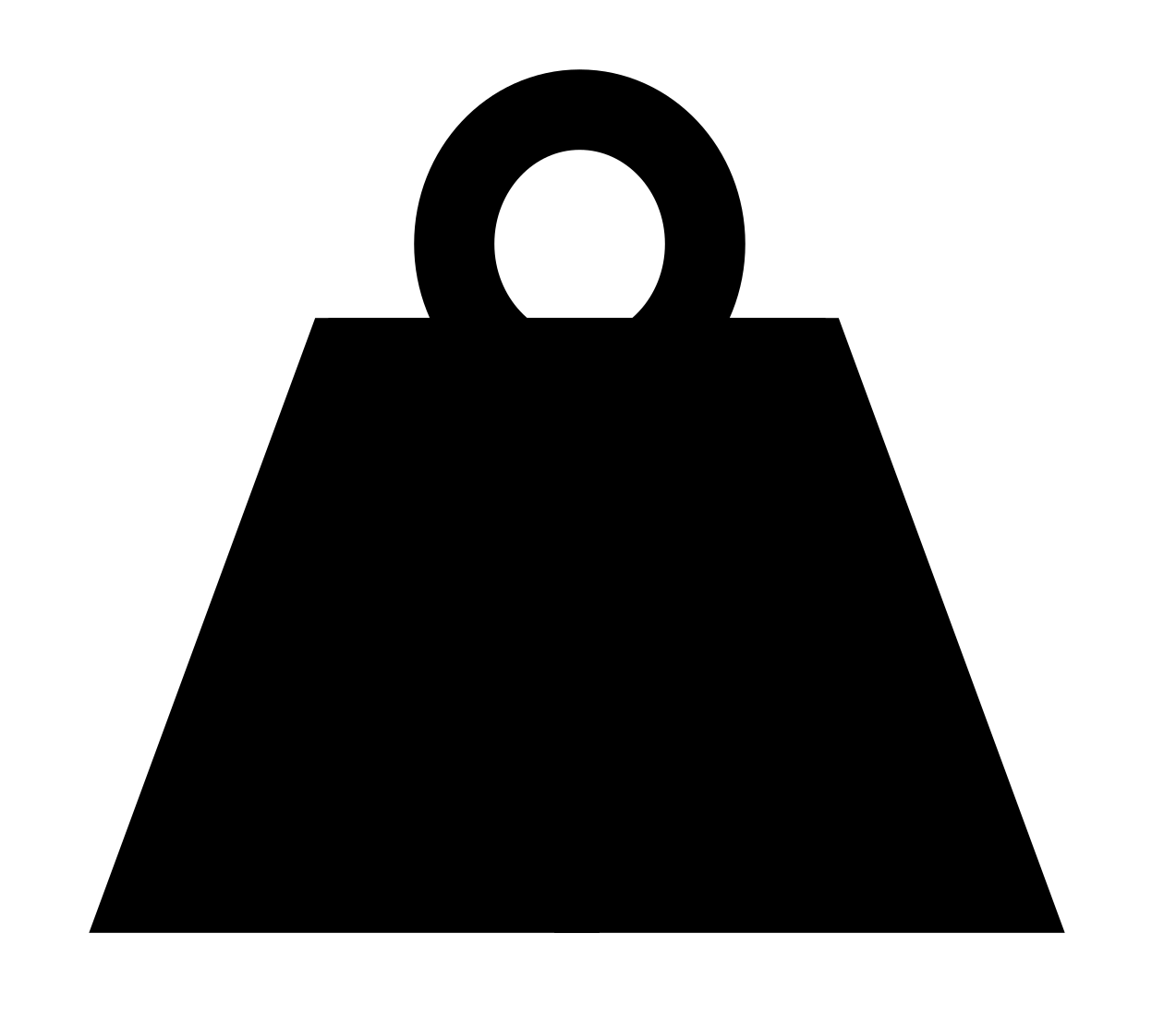 4
Agenda
Motivation
RoSÉ Framework
End-to-End Workload Evaluation
Questions
5
Challenge 1: Closed Loop Feedback
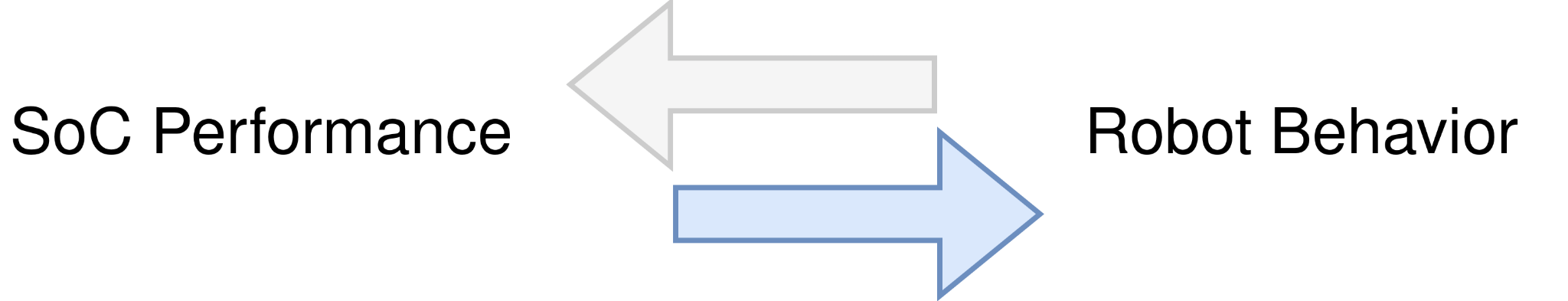 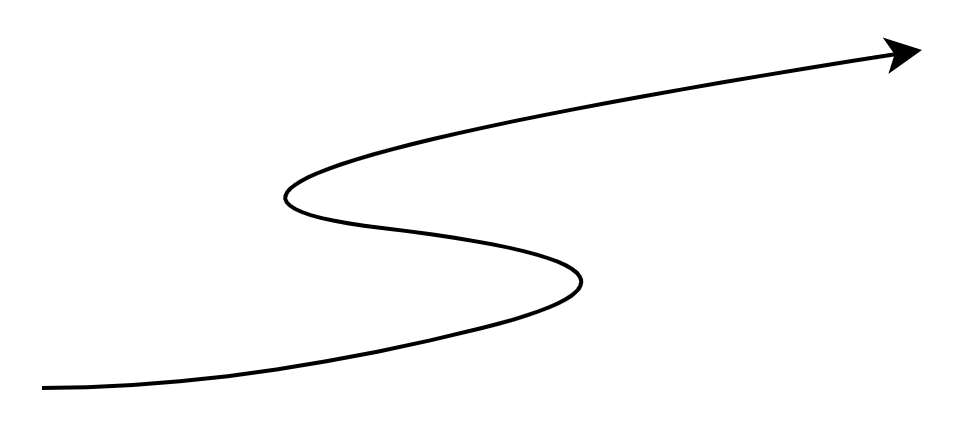 Desired Trajectory
Delay
6
Challenge 1: Closed Loop Feedback
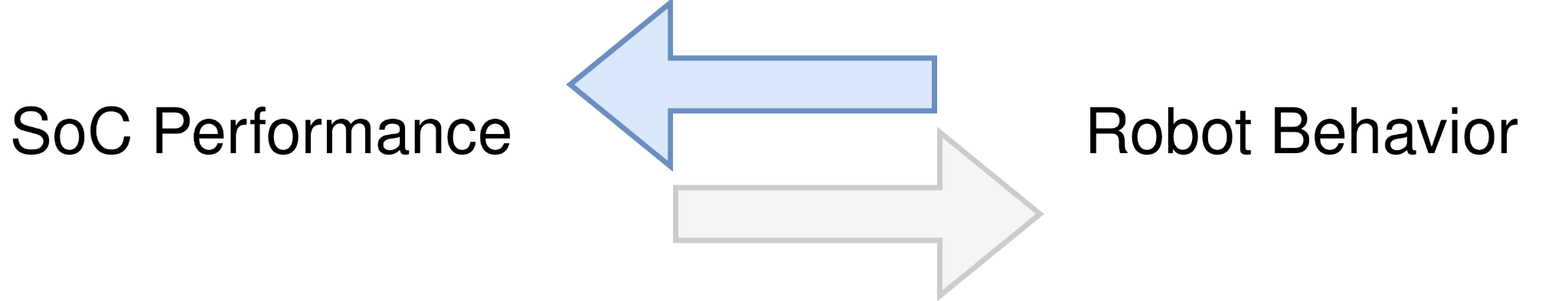 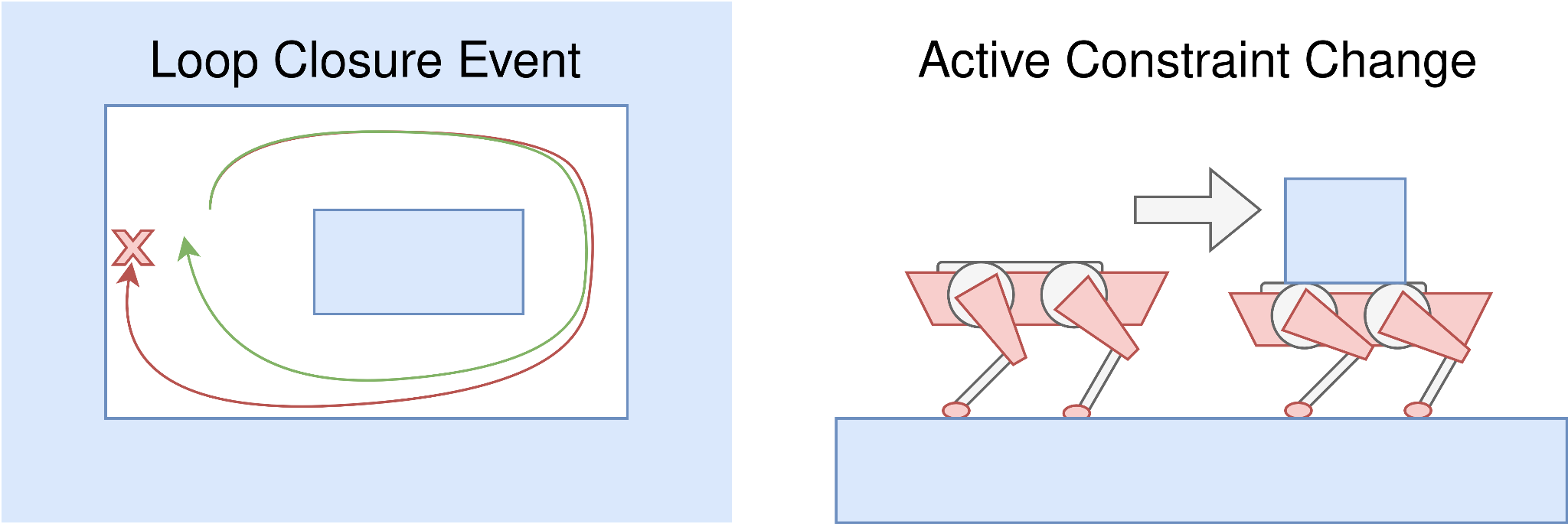 7
Challenge 2: Full-stack Evaluation
SoC Level Evaluation
Algorithms/accelerators often profiled in isolation
Need to capture co-location/contention on real systems
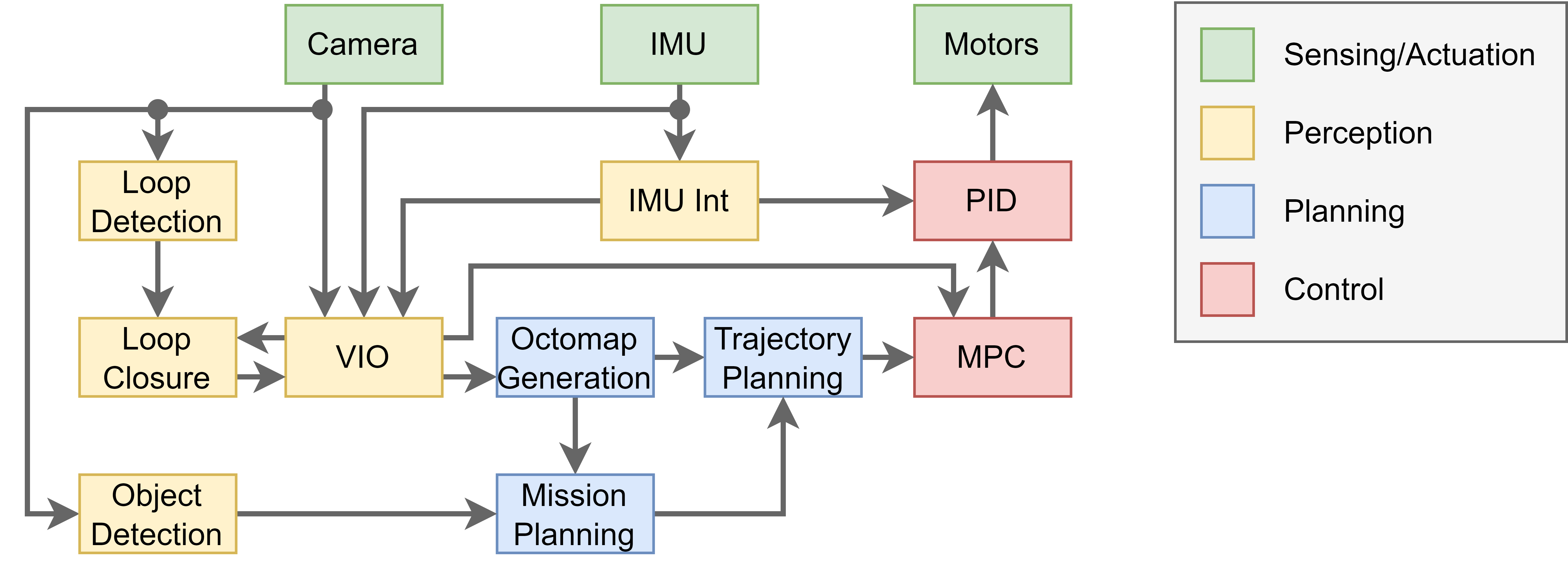 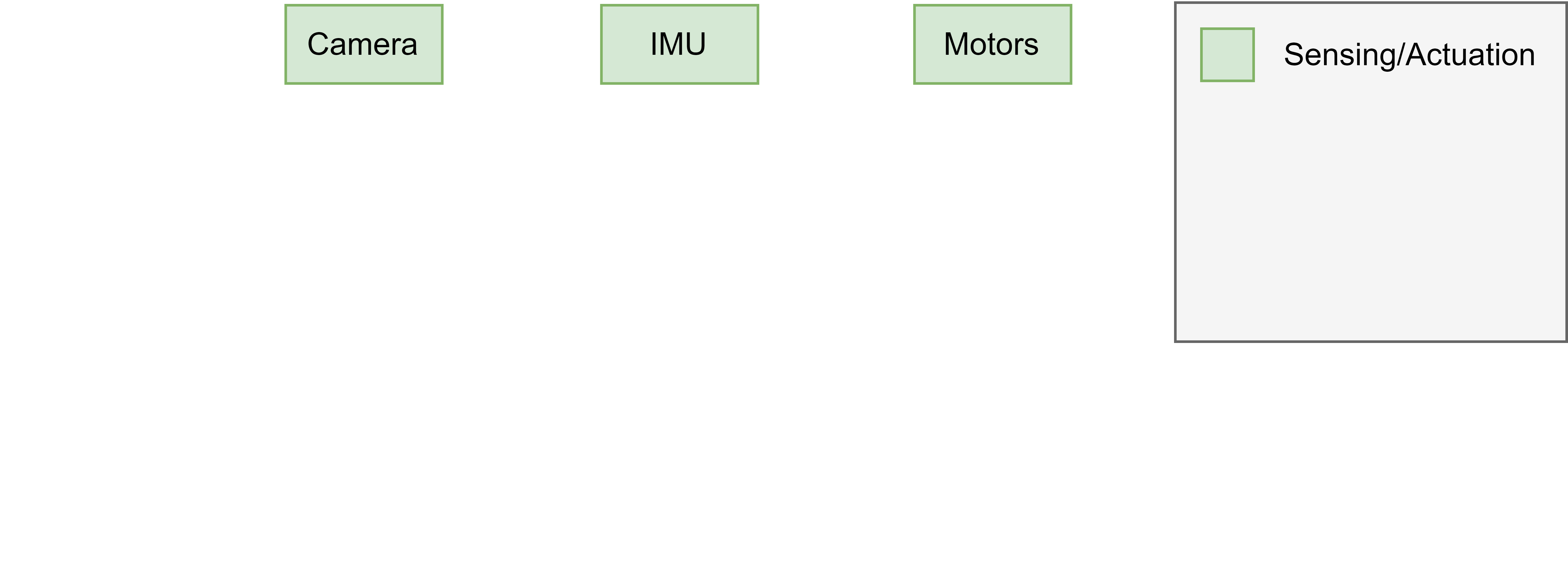 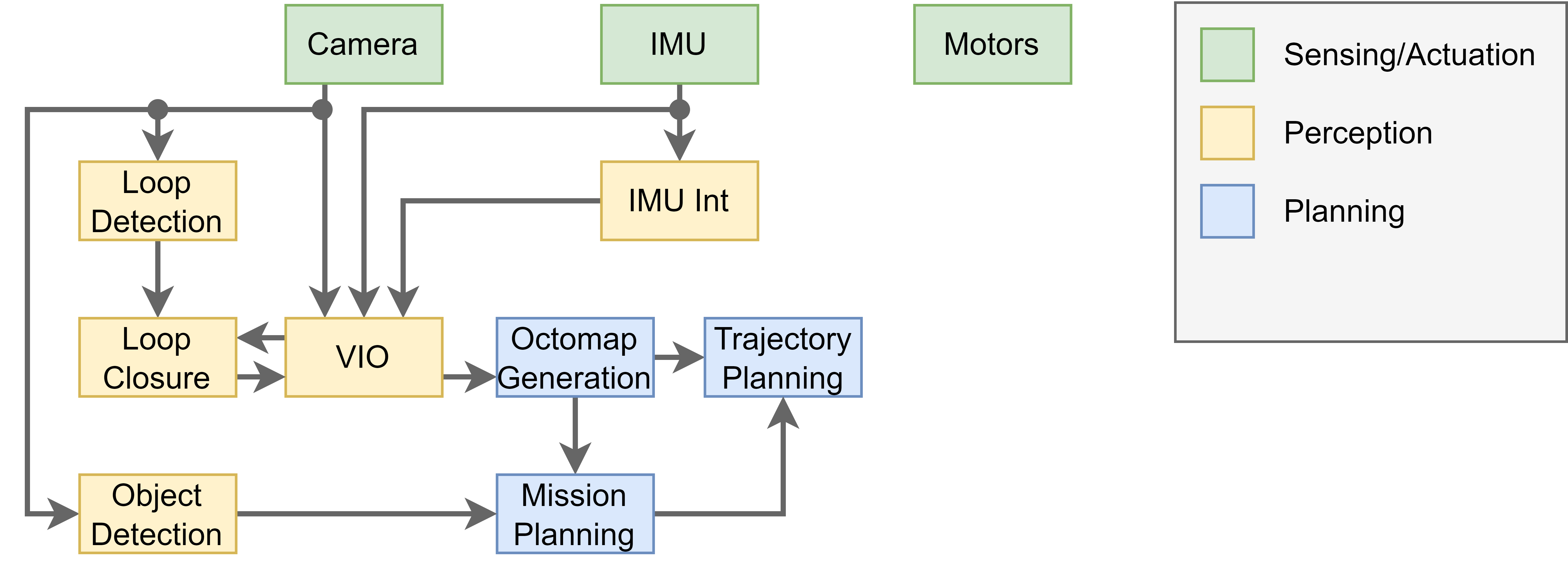 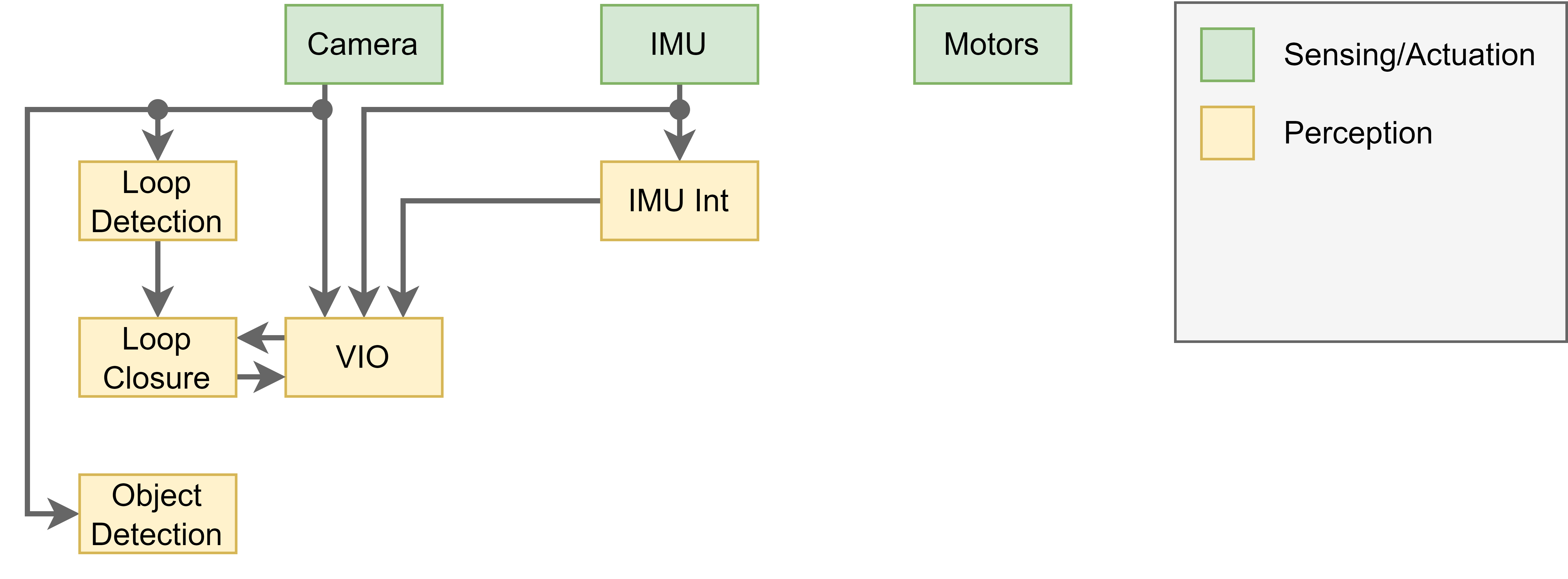 8
Challenge 3: Pre-Silicon Design Space Exploration
Existing Hardware
Pre-Silicon Evaluation
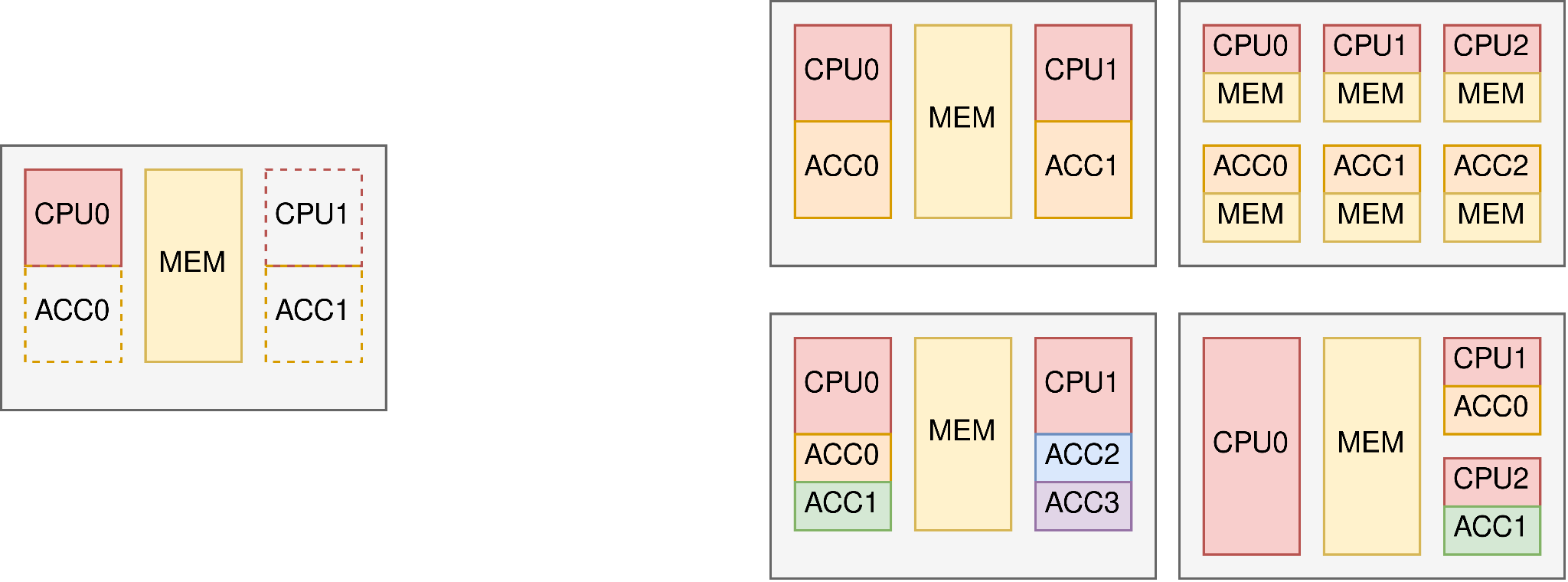 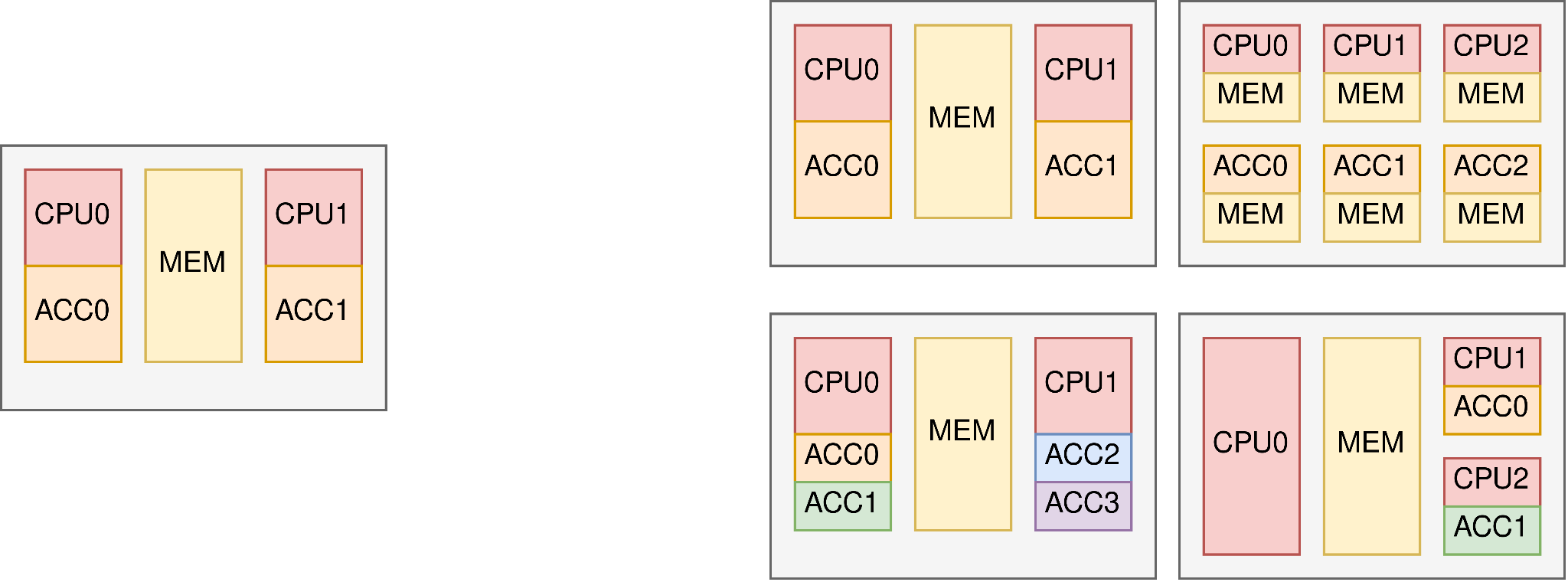 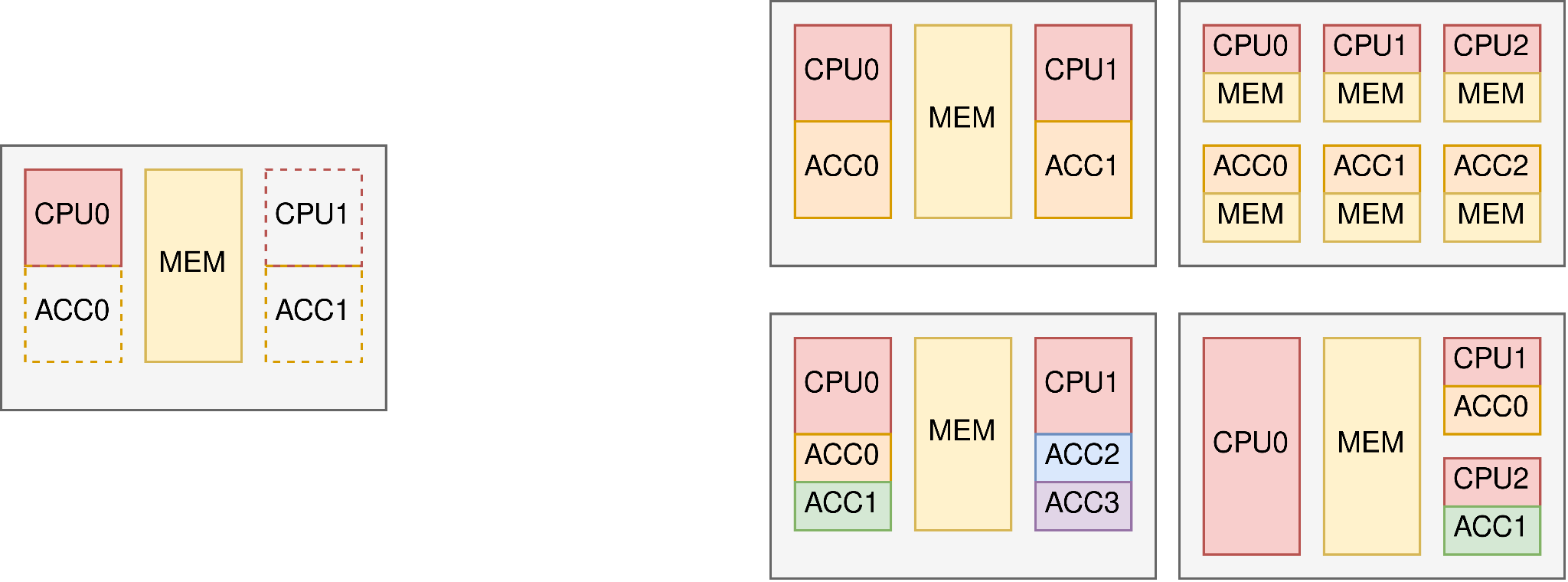 9
Our Solution: RoSÉ
Closed Loop
RoSÉ
Pre-Silicon
FullStack
10
Our Solution: RoSÉ
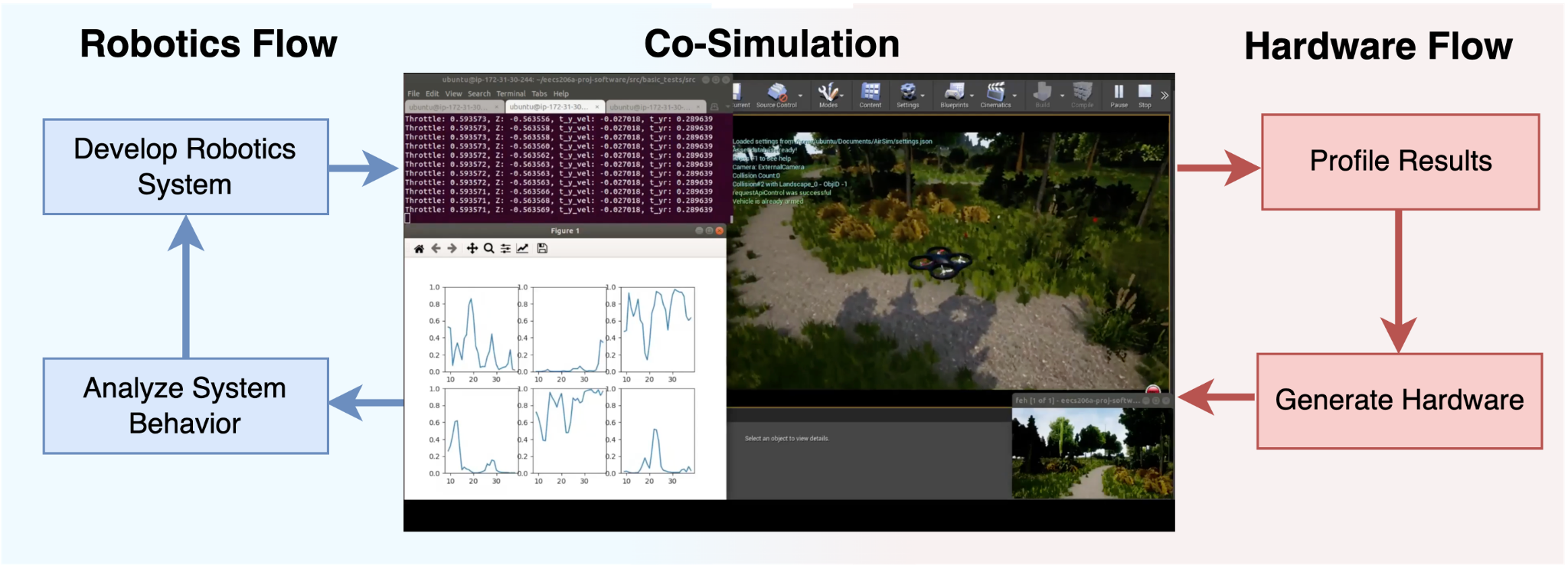 11
Agenda
Motivation
RoSÉ Framework
End-to-End Workload Evaluation
Questions
12
RoSÉ: Infrastructure
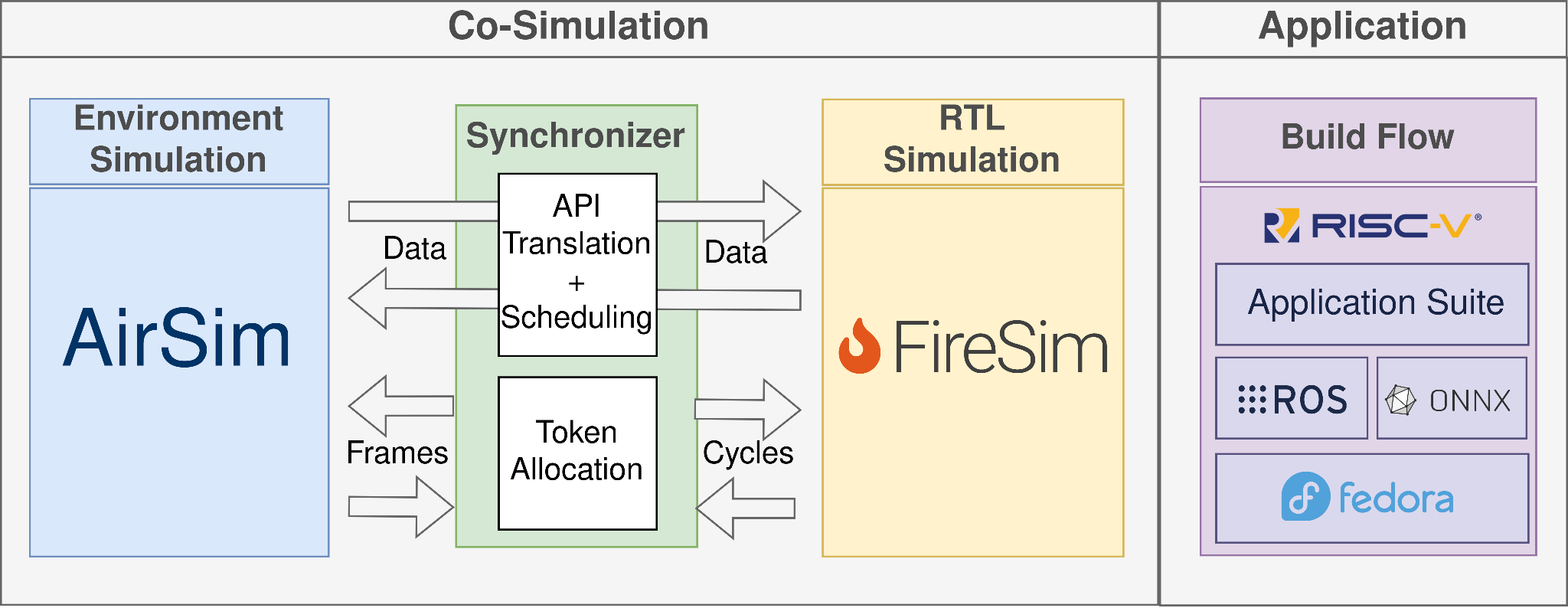 13
RoSÉ: User Flow
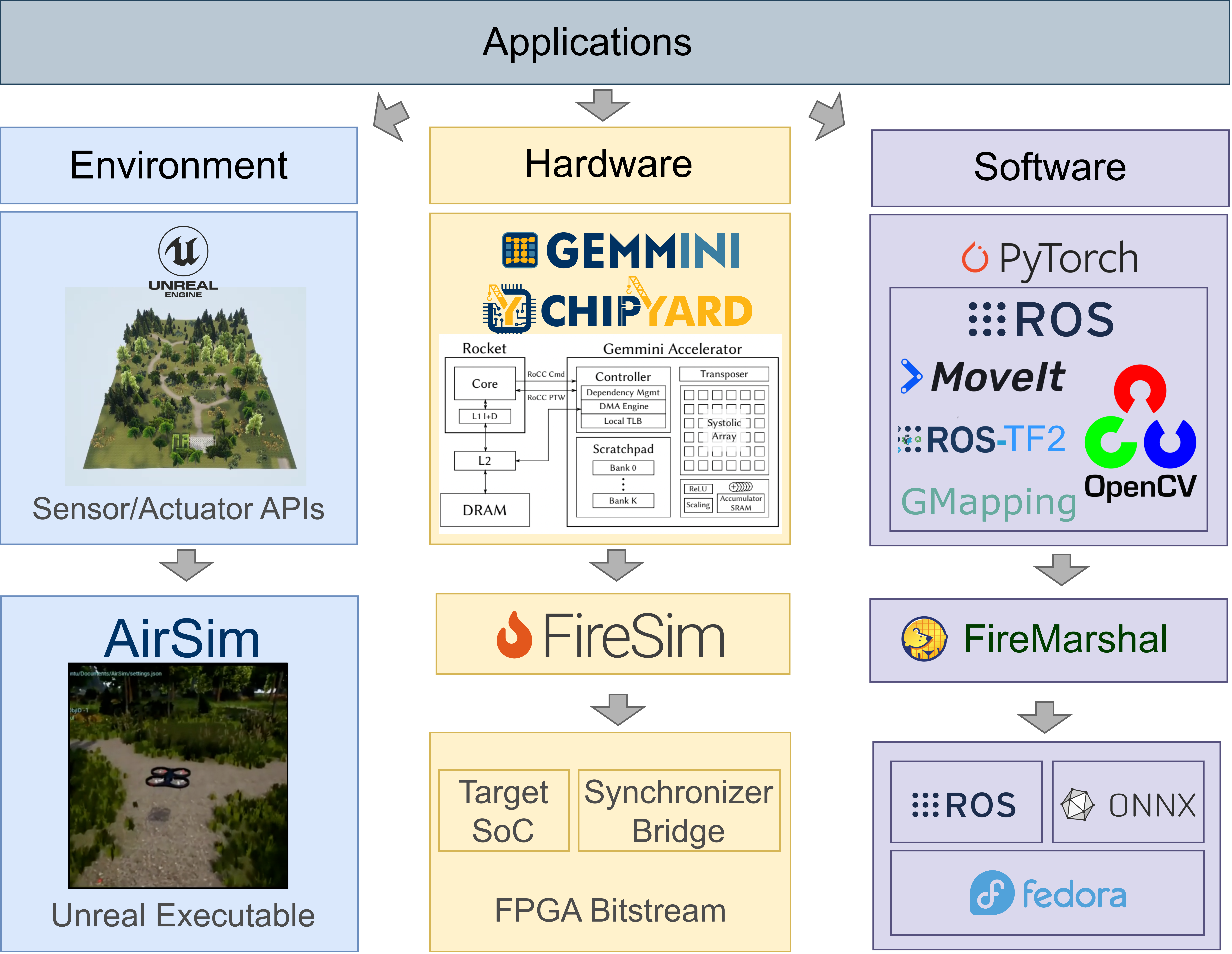 Development Environment
SimulationDeployment
14
RoSÉ in Action
AirSim
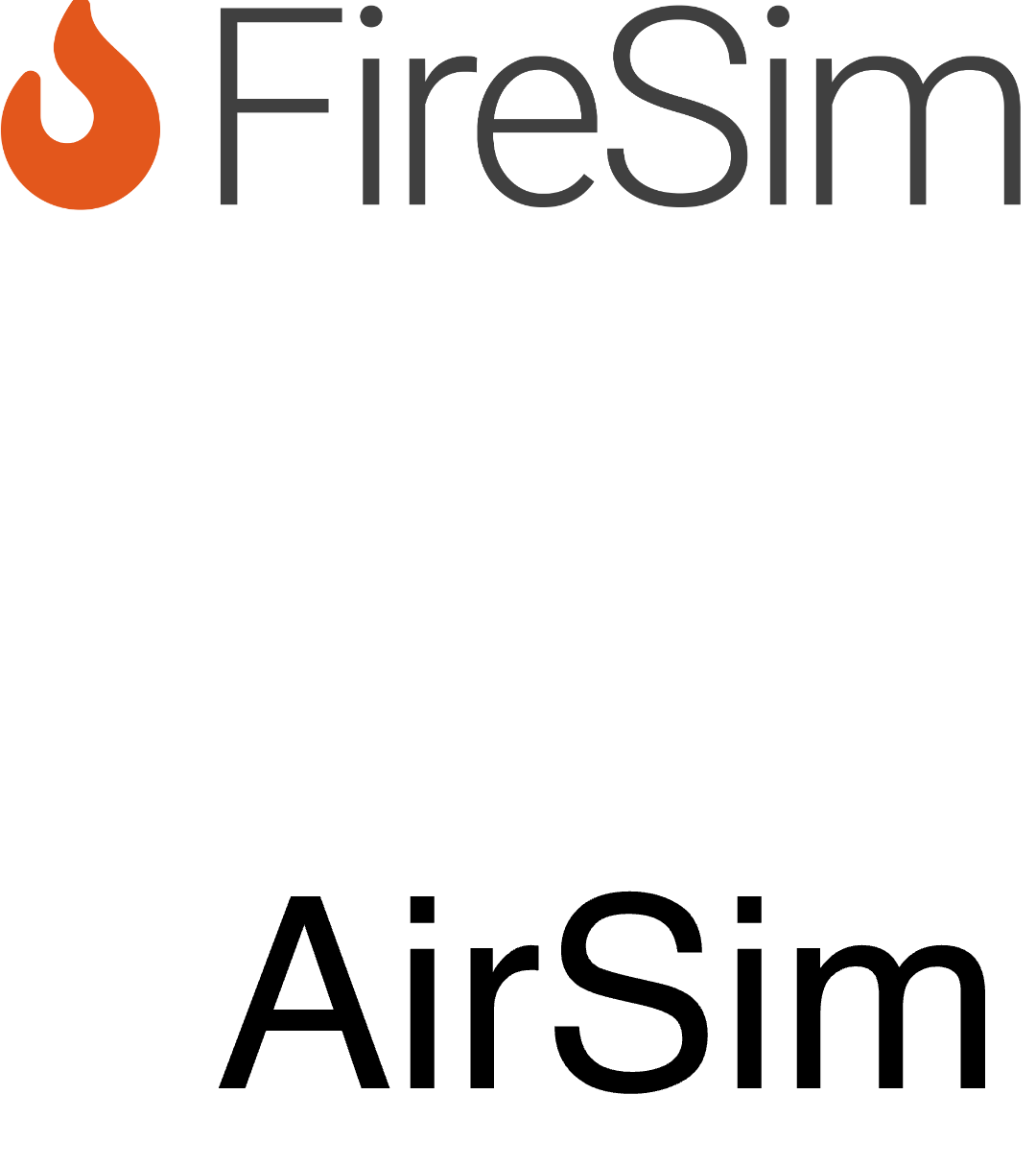 15
https://youtu.be/AqtMBSd9bbM
15
Agenda
Motivation
RoSÉ Framework
End-to-End Workload Evaluation
Questions
16
Robotics Workloads
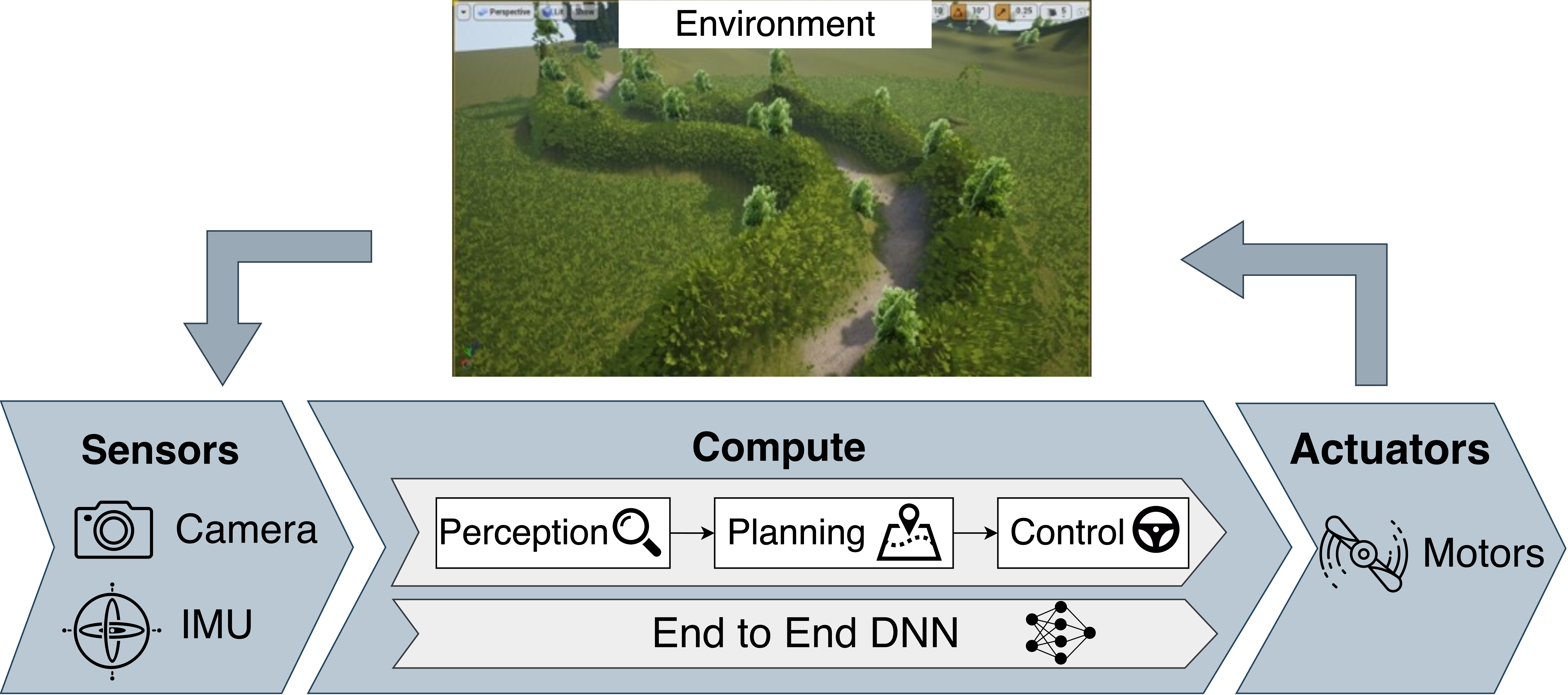 17
Experimental Setup
Environments
SoC Configurations
Out-of-Order Core Only
Out-of-Order Core + Accelerator
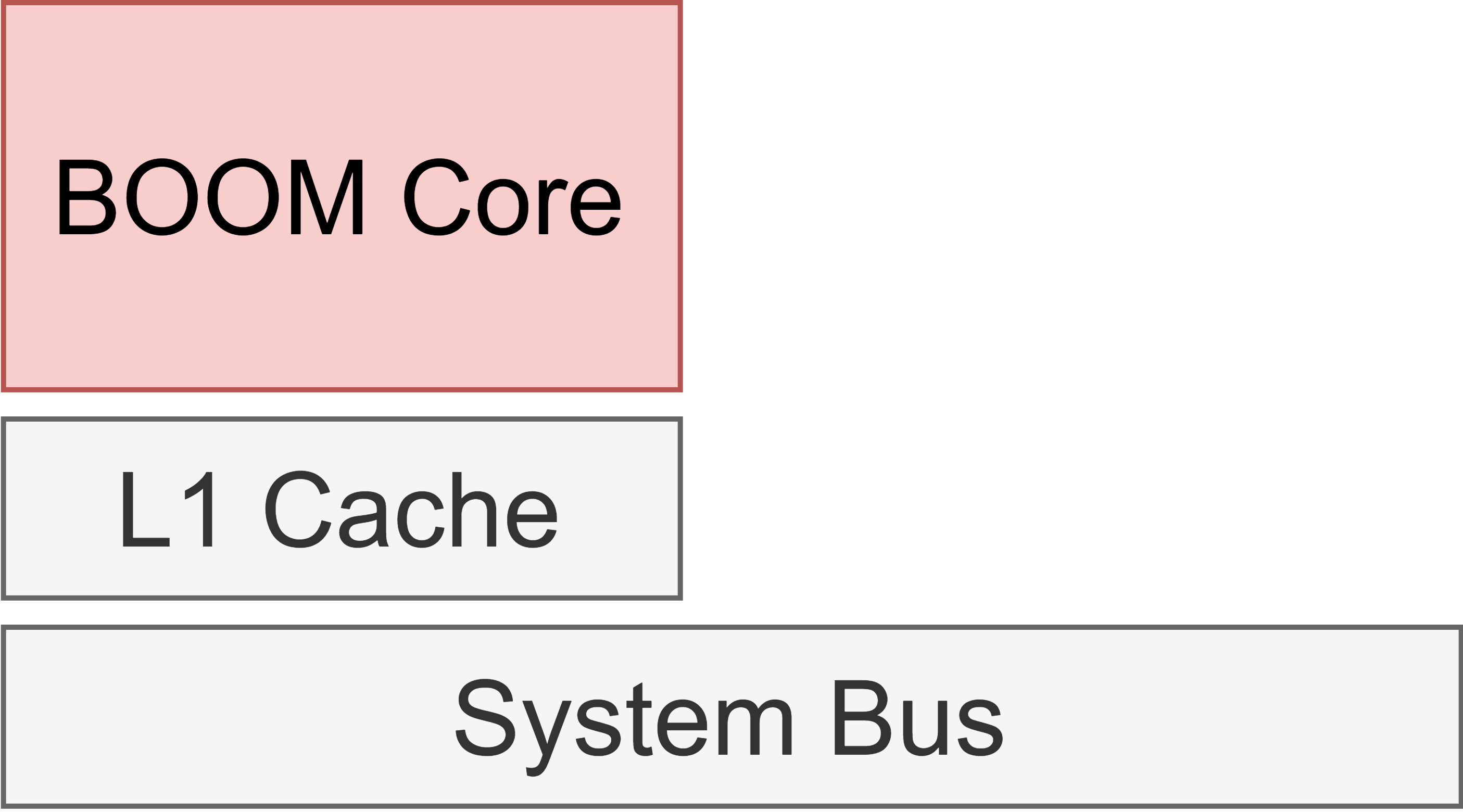 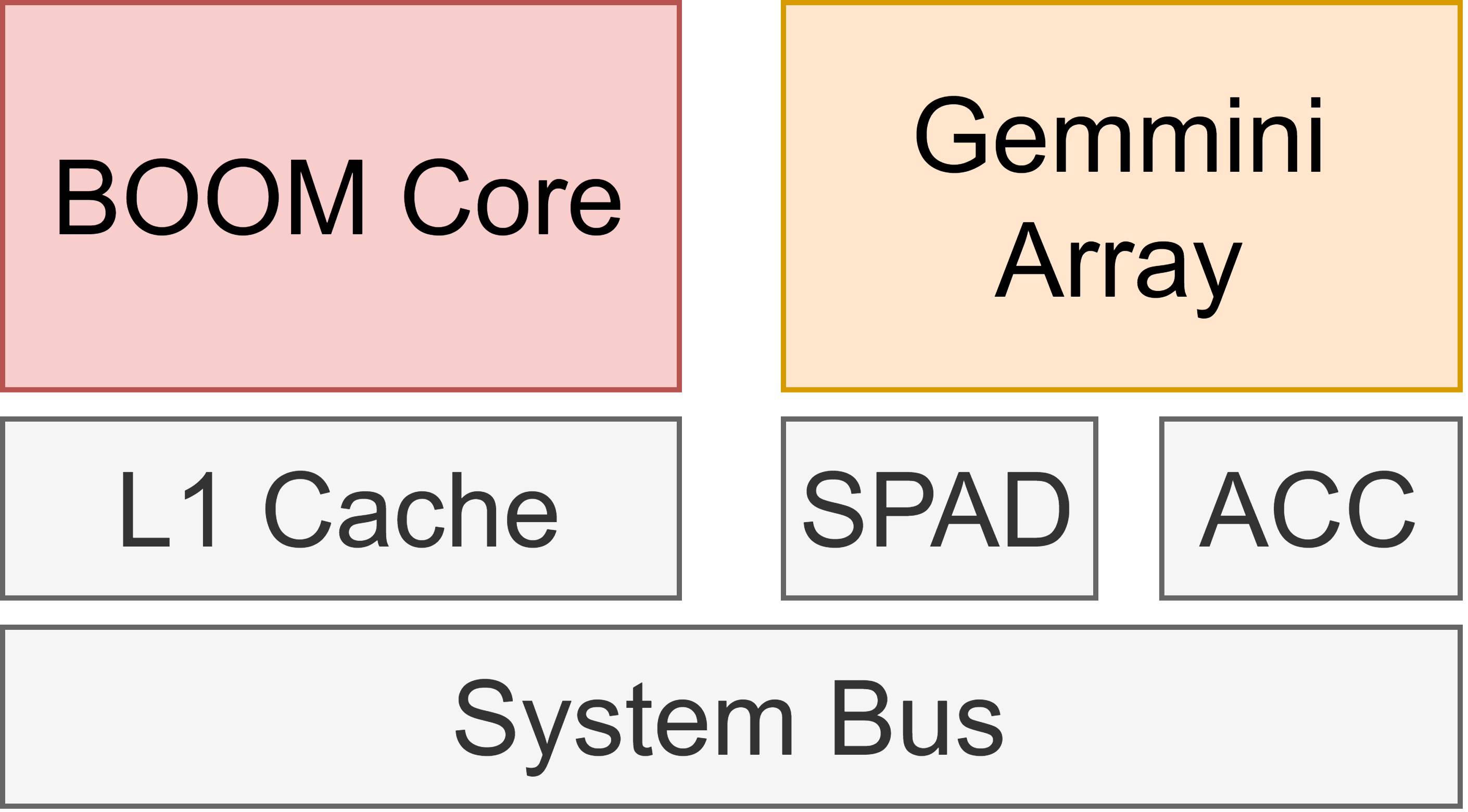 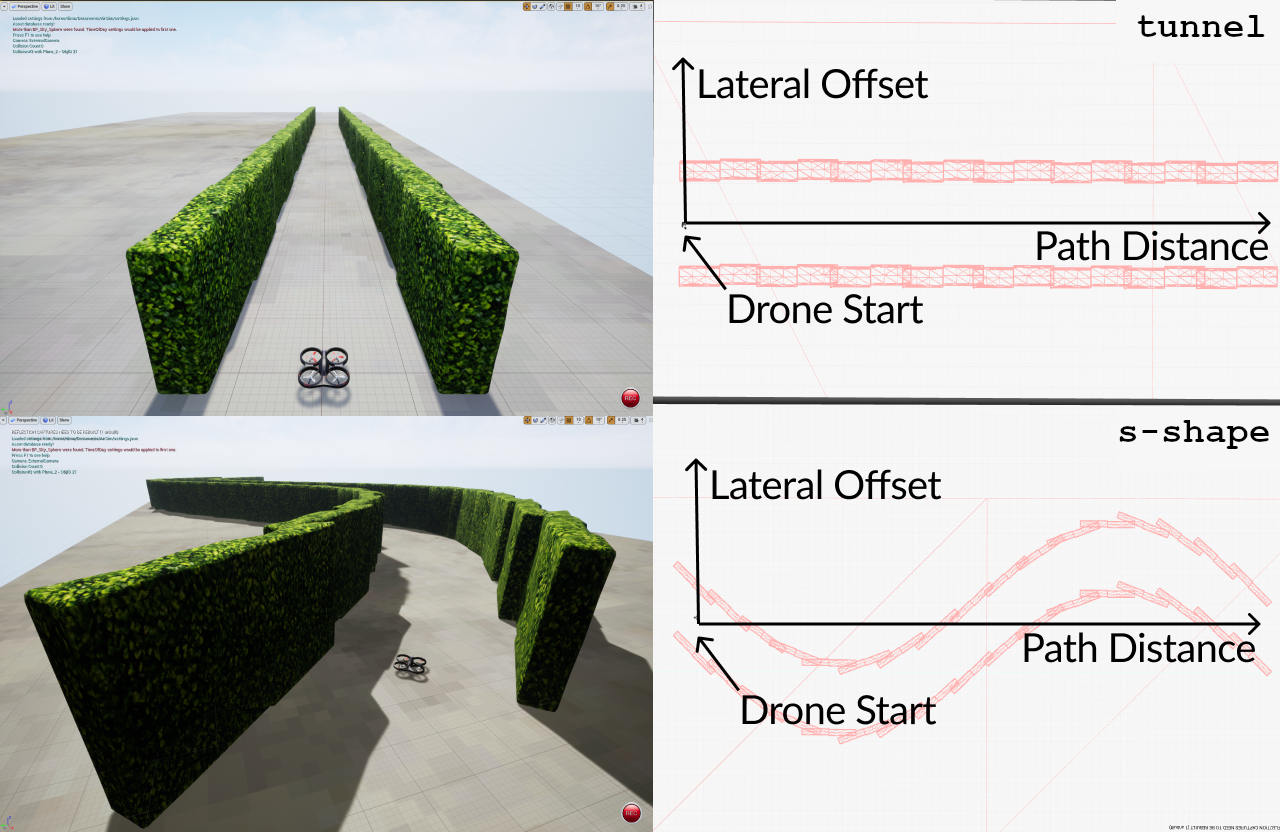 In-Order Core + Accelerator
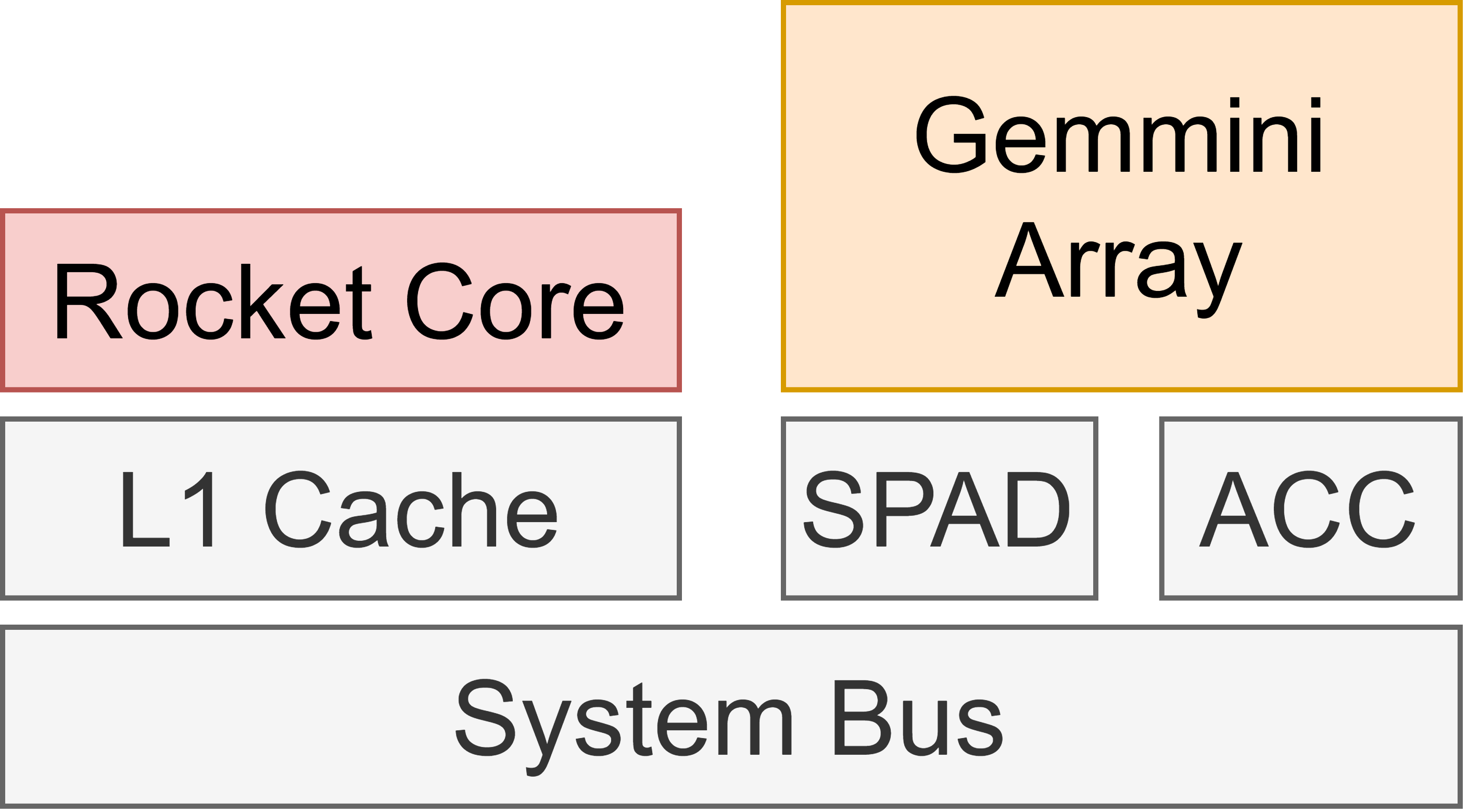 18
18
Impact of SoC Architecture on Flight Performance
Out-of-Order Core Only
Out-of-Order Core + Accelerator
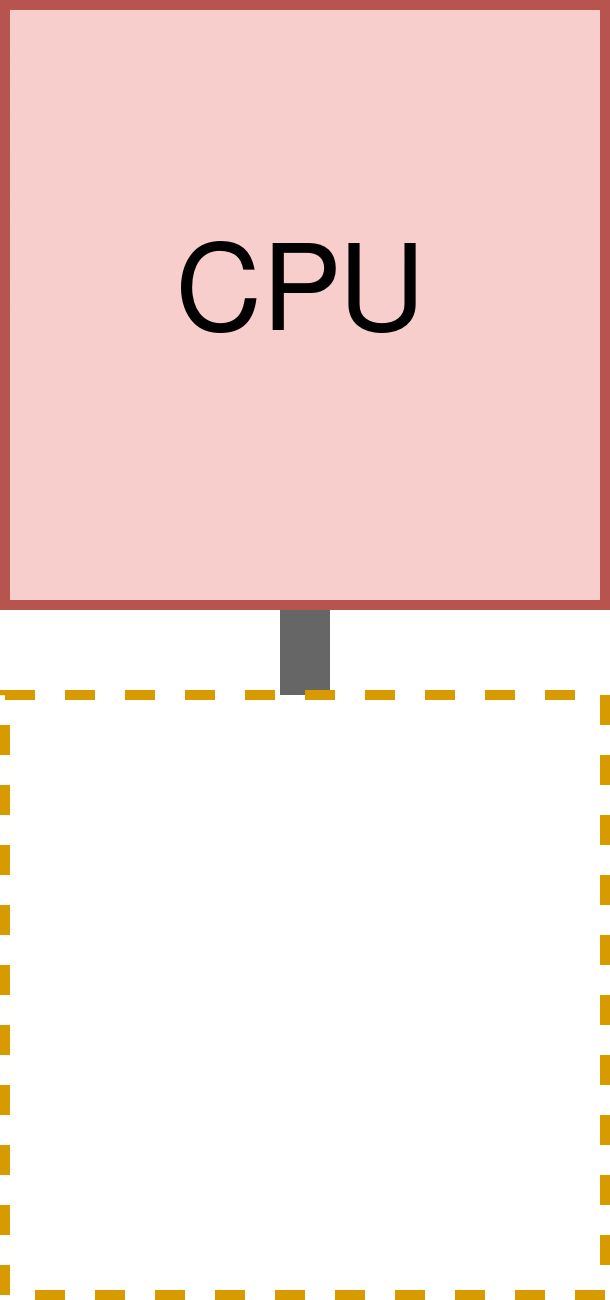 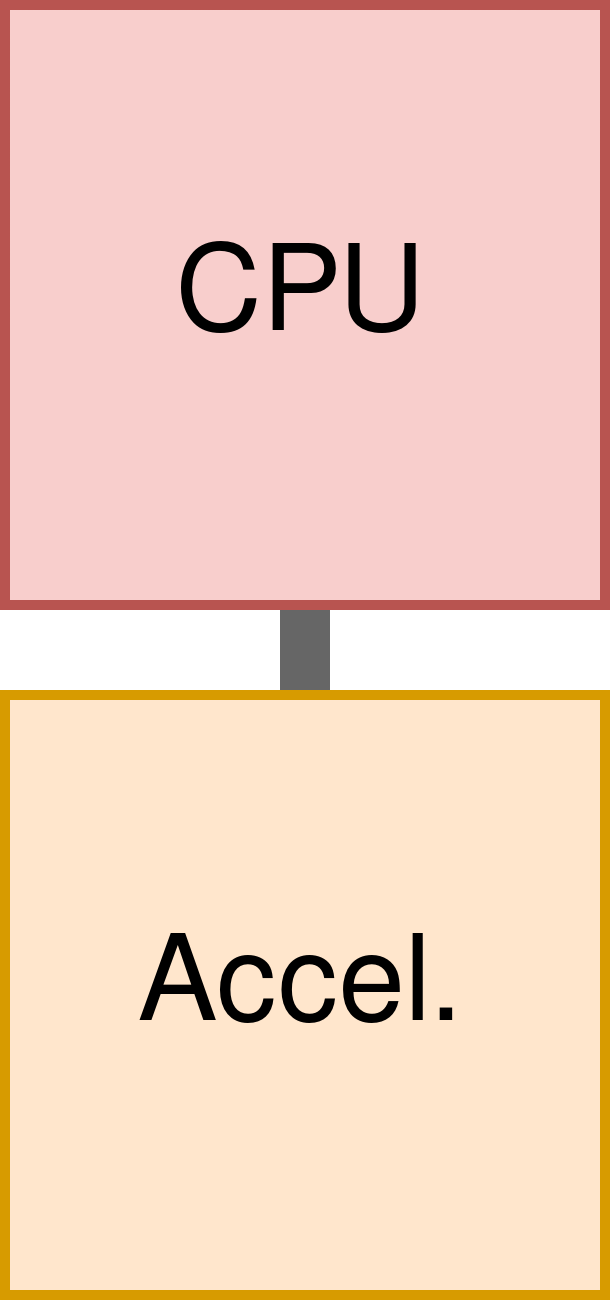 In-Order Core + Accelerator
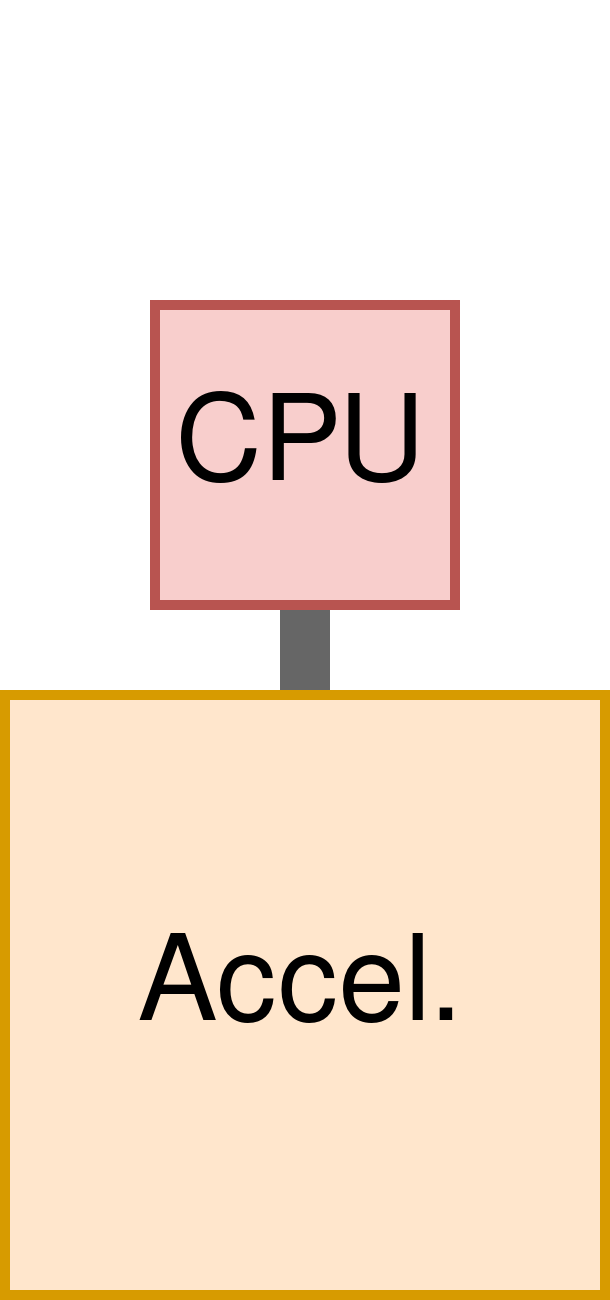 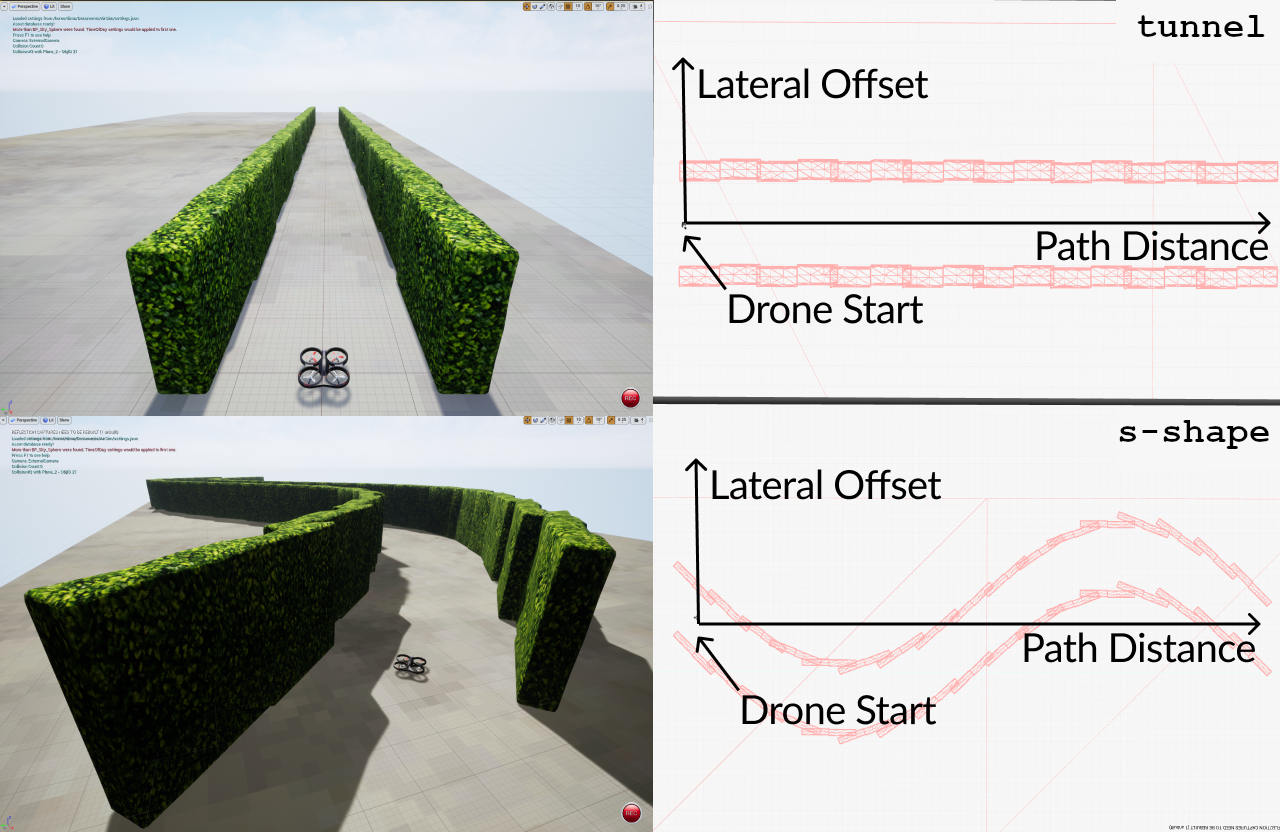 19
19
Impact of DNN Model on Flight Performance
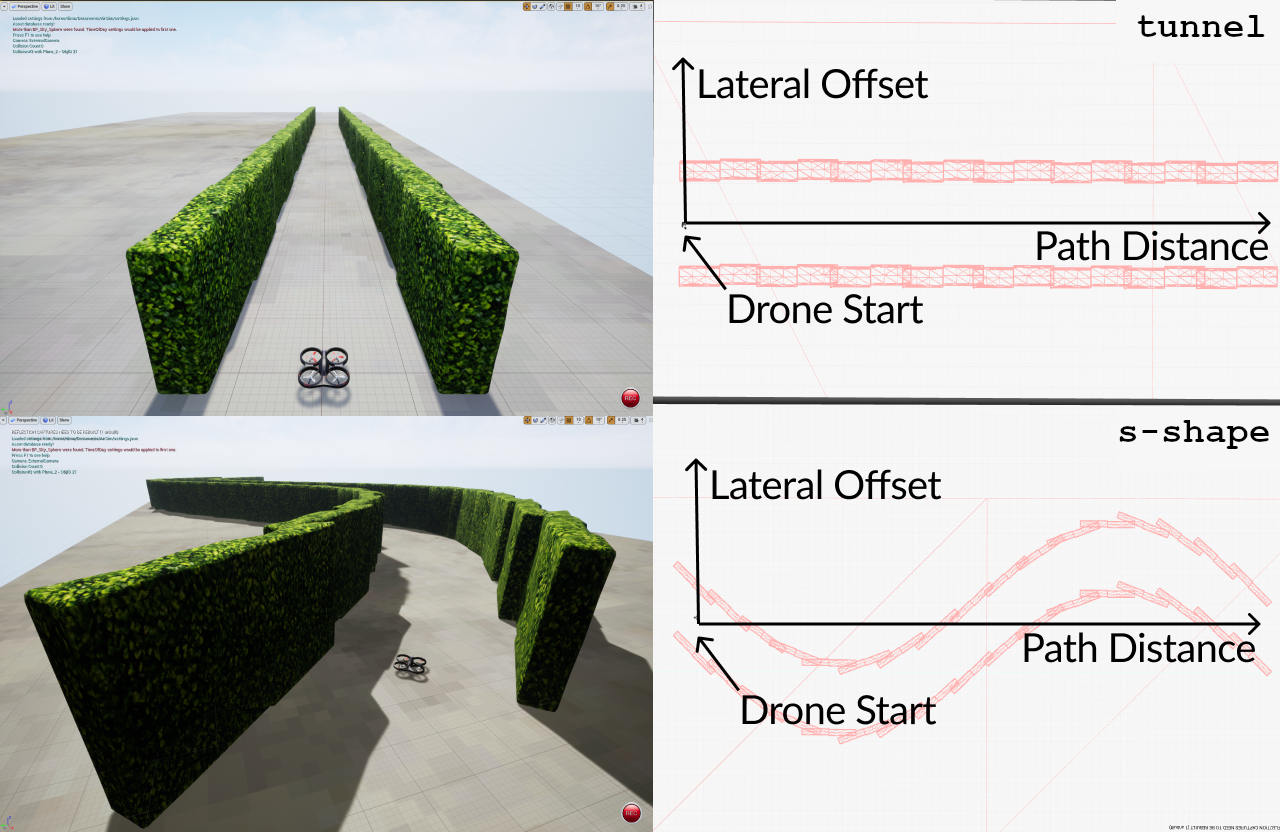 20
20
Impact of SoC on Optimal DNN Choice
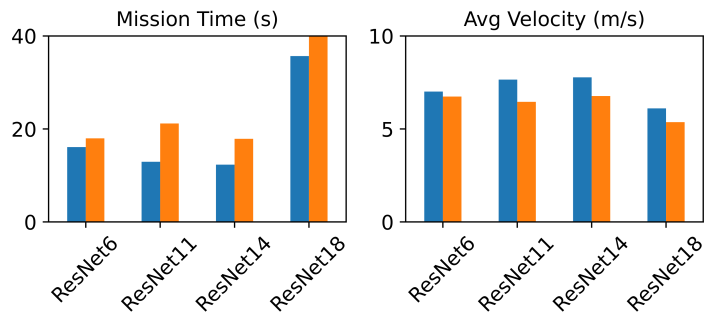 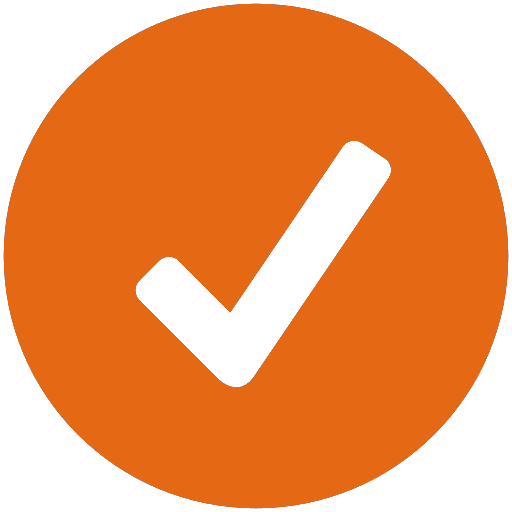 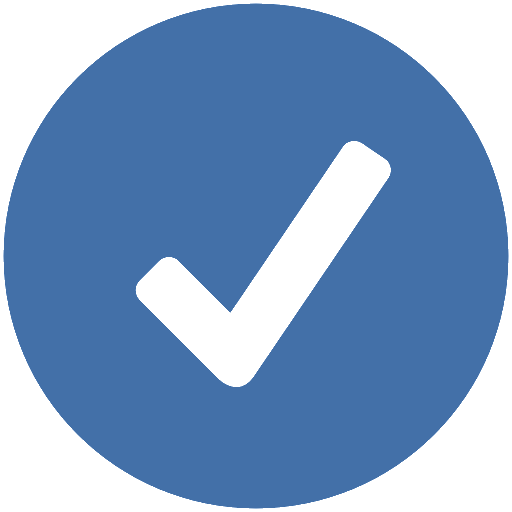 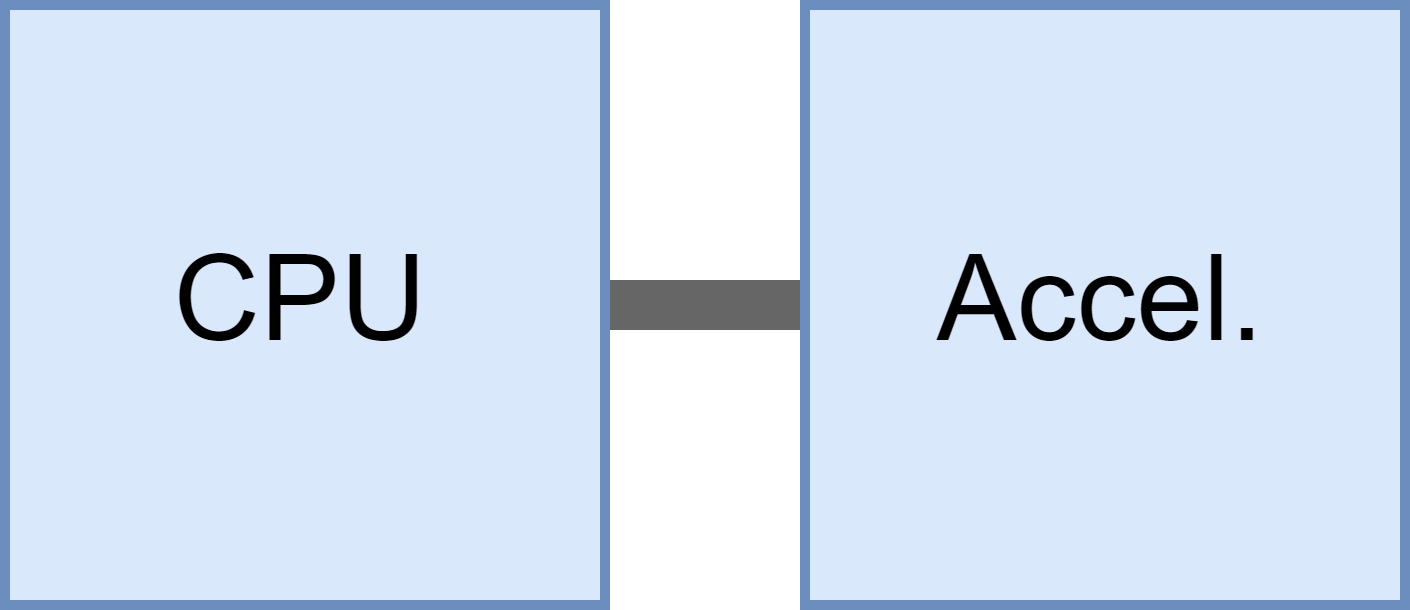 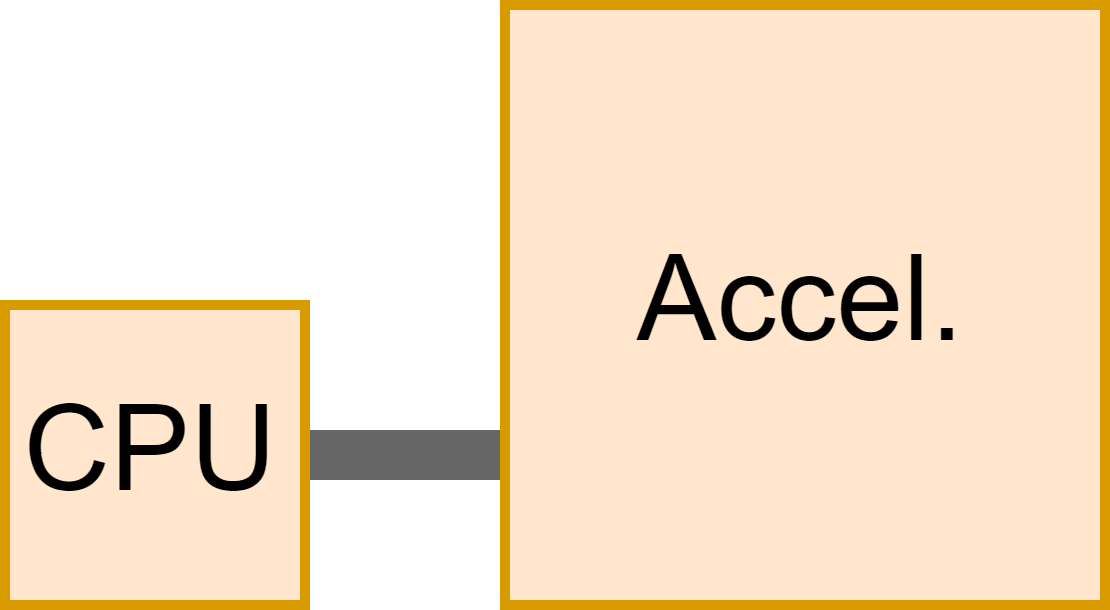 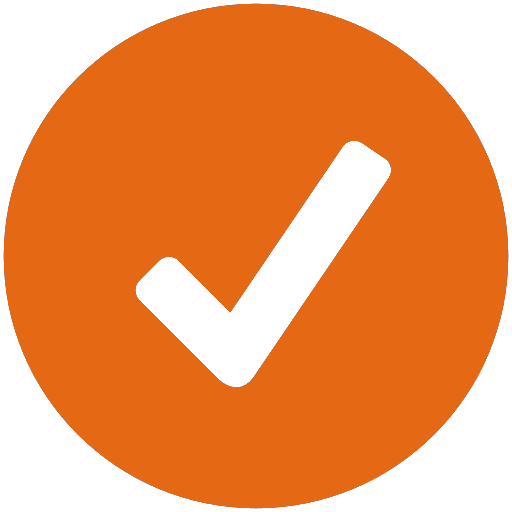 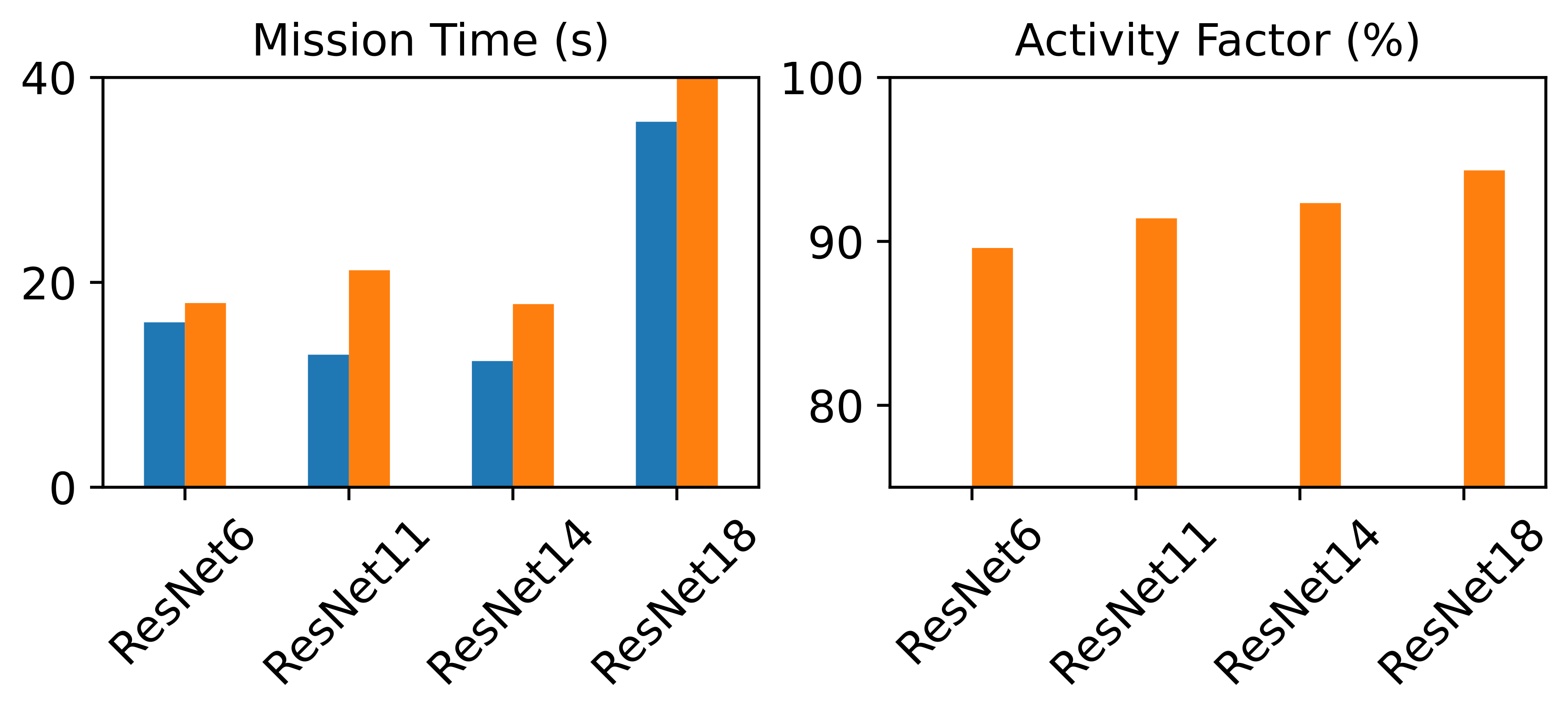 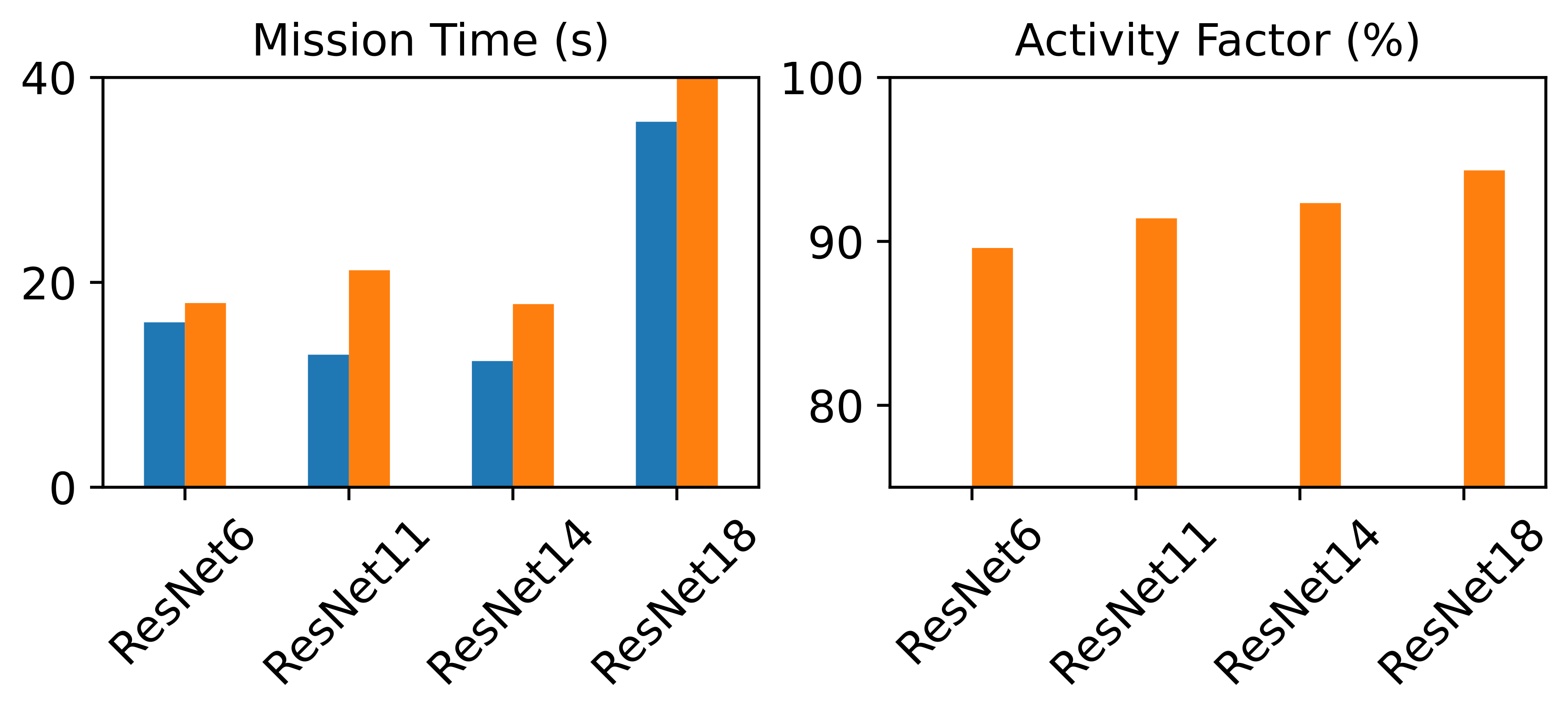 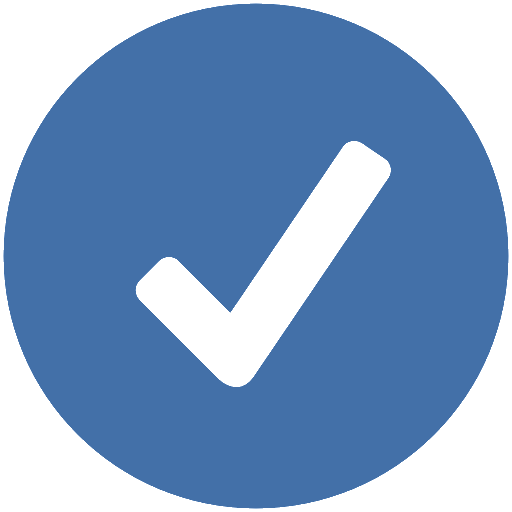 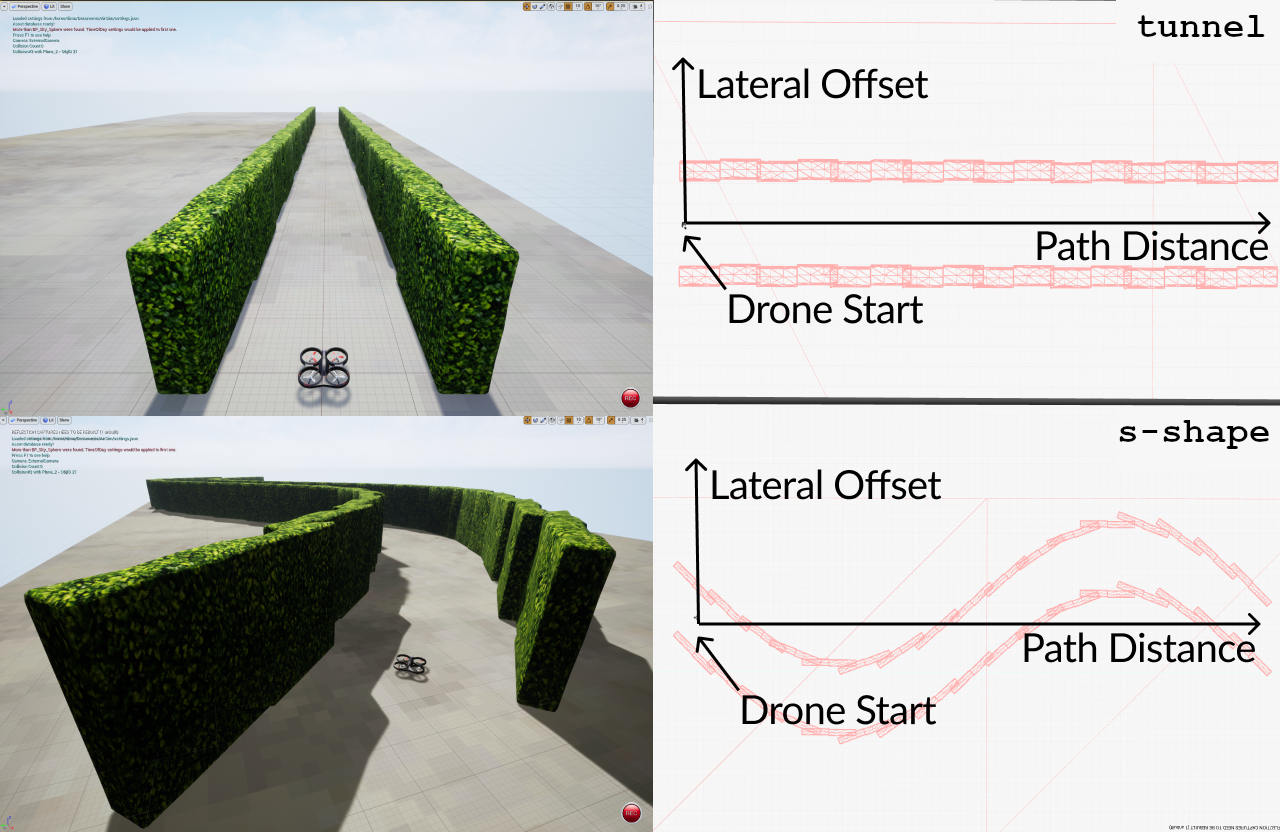 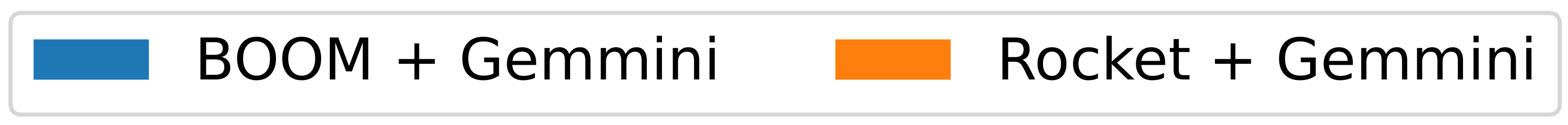 21
21
Complex/Realistic Environments
https://youtu.be/F9tQPMVSEhU
22
22
RoSÉ Takeaways
1st hardware/software codesign infrastructure that enables:
Looking for Users!
Closed-loop Simulation
Capturing full system stack
Pre-silicon Evaluation
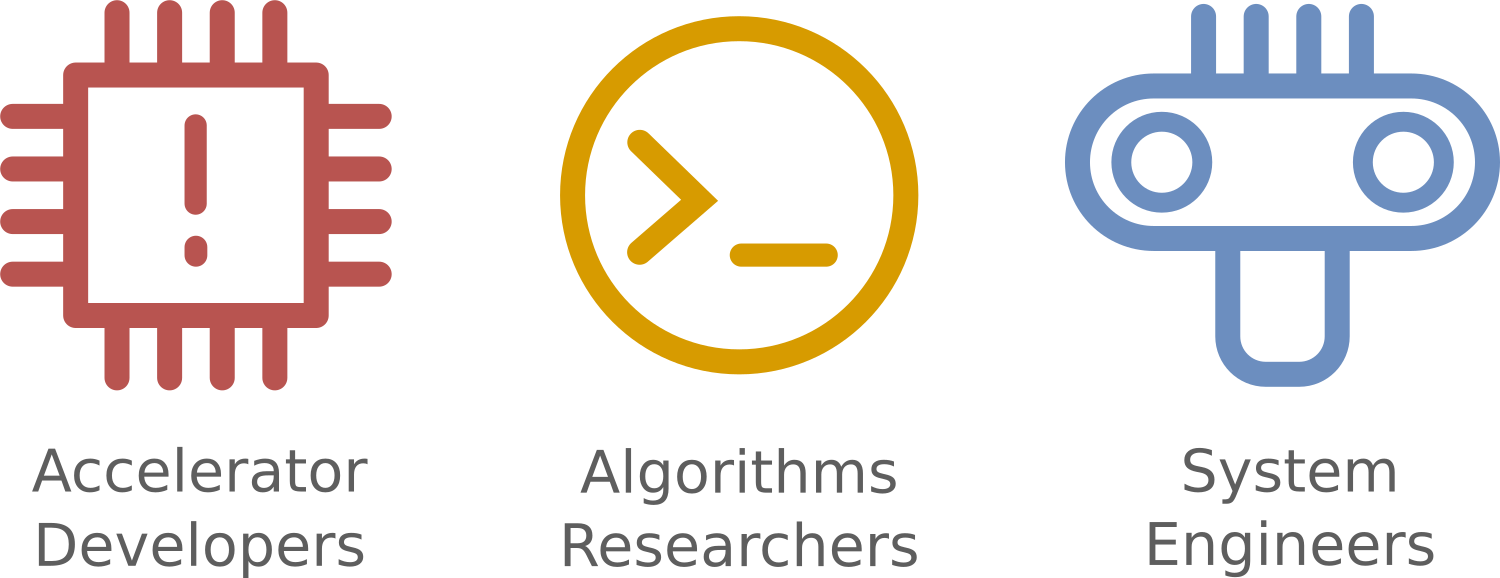 Looking for Users!
More details available:
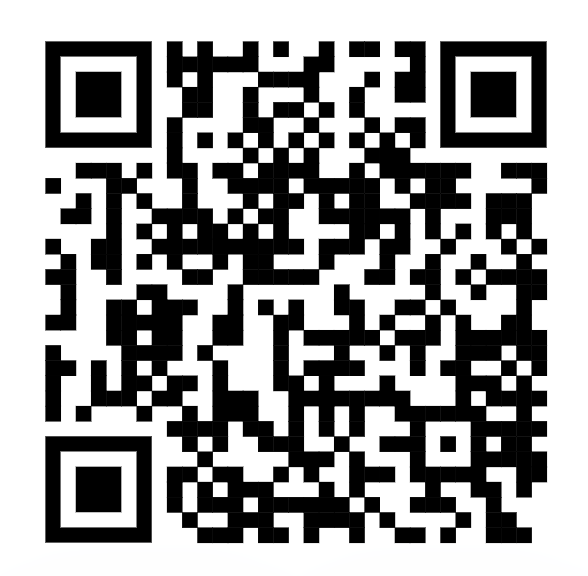 Website: ucb-bar.github.io/RoSE/
Open Sourced:
Release: github.com/ucb-bar/RoSE
Results Reproduced (ISCA2023 AE):
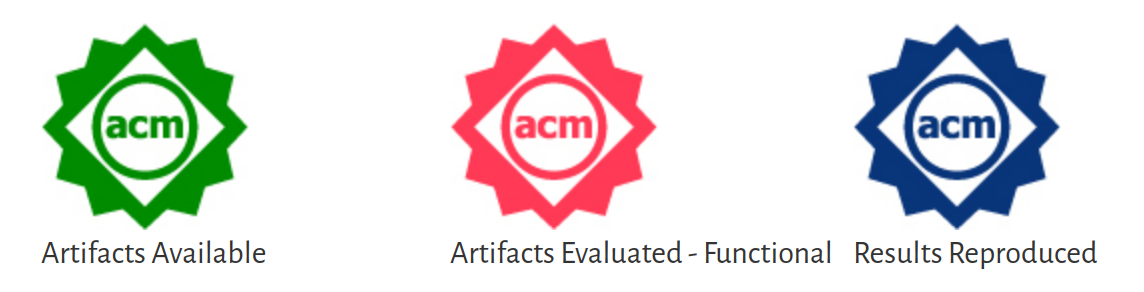 24